FOSDEM 2012
Brussels, Belgium, February 4th, 2012
The OpenNebula Project
Carlos MartínDaniel Molina
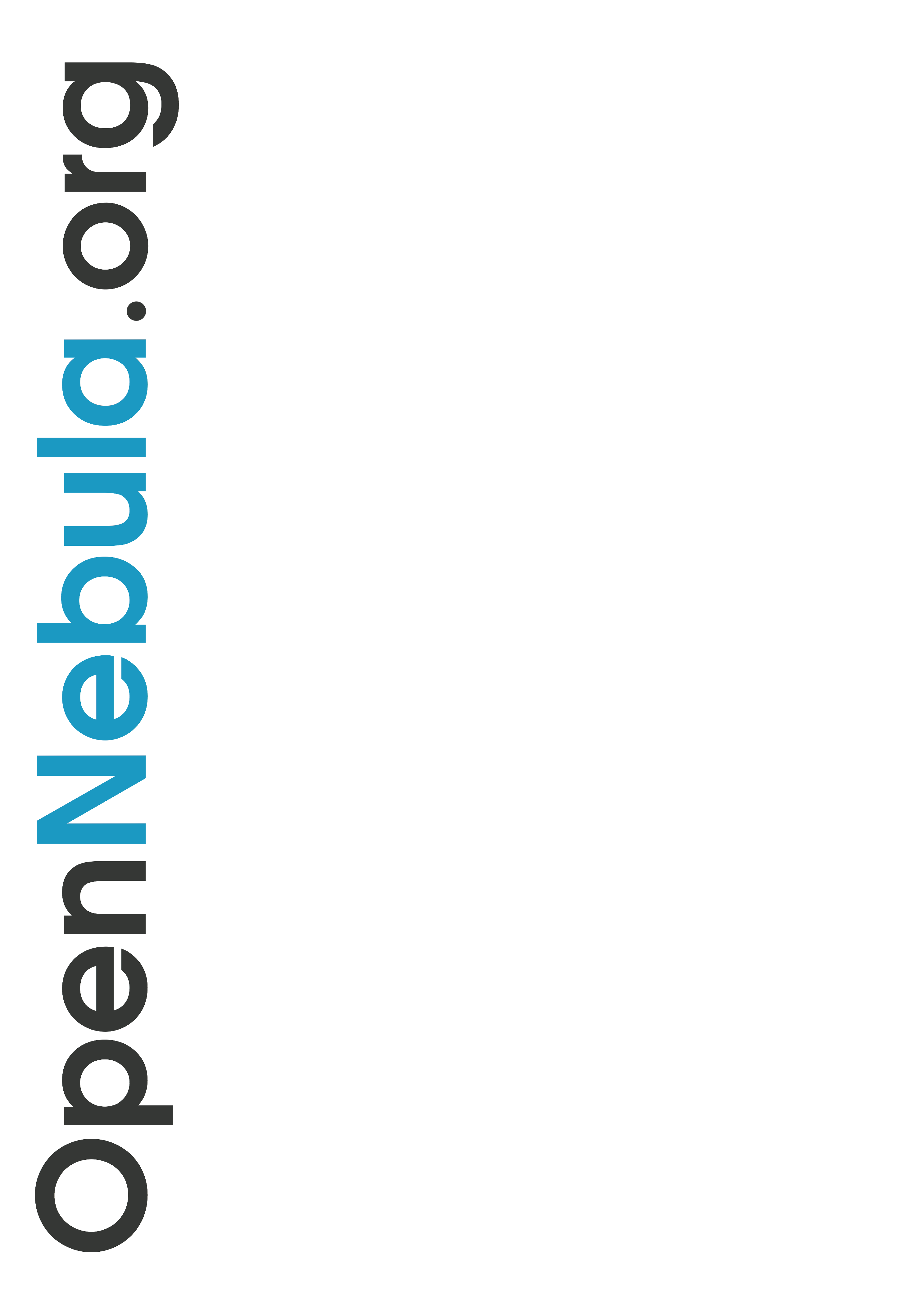 Developers
Acknowledgments
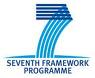 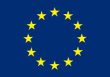 The research leading to these results has received funding from the European Union's Seventh Framework Programme ([FP7/2007-2013] ) under grant agreement n° 261552 (StratusLab Project)
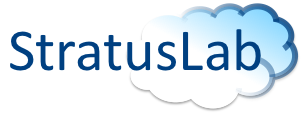 © OpenNebula Project. Creative Commons Attribution-NonCommercial-ShareAlike License
1/18
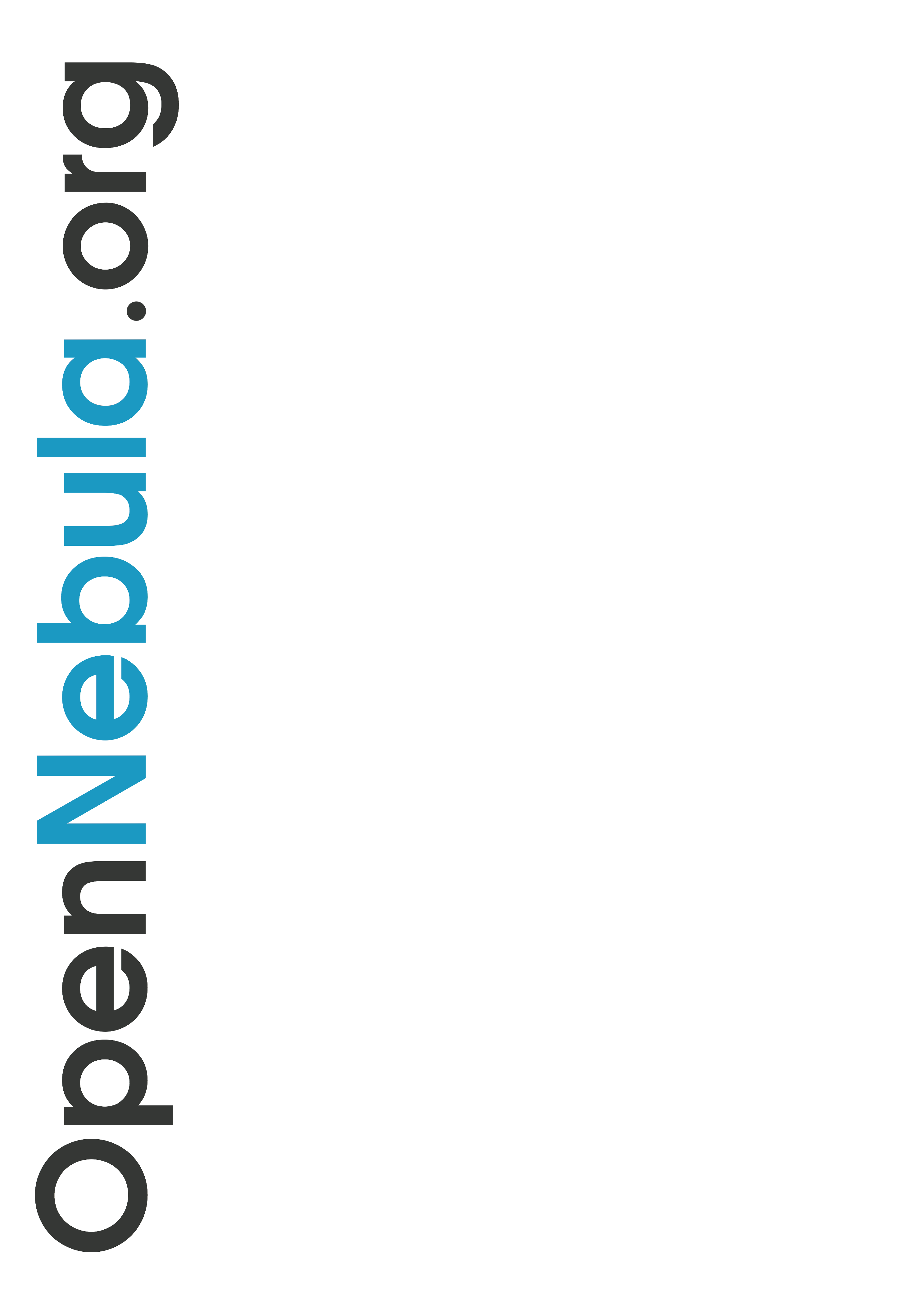 What is OpenNebula?
IaaS Cloud Computing Tool for Managing a Data Center's Virtual Infrastructure
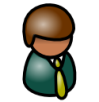 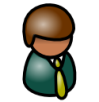 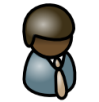 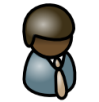 Data Center Virtualization Manager
Open-source Apache license
Interoperable, based on standards
Adaptable

Private Clouds
Virtualize your on-premise infrastructure
Hybrid Clouds
Extend your private cloud with resources from a remote cloud provider
Pubic Clouds
Expose standard cloud interfaces

Ready for end-users
Advanced user management
CLI and Web Interface
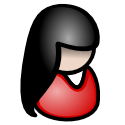 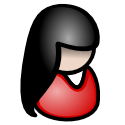 PublicUser
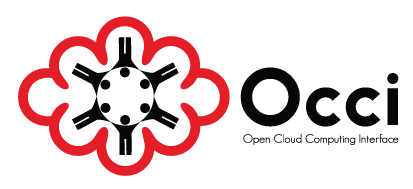 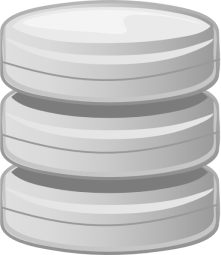 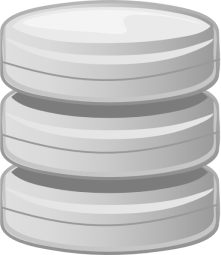 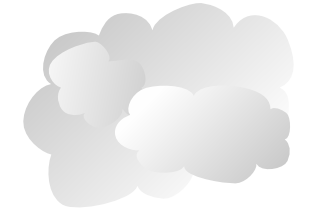 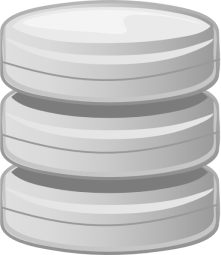 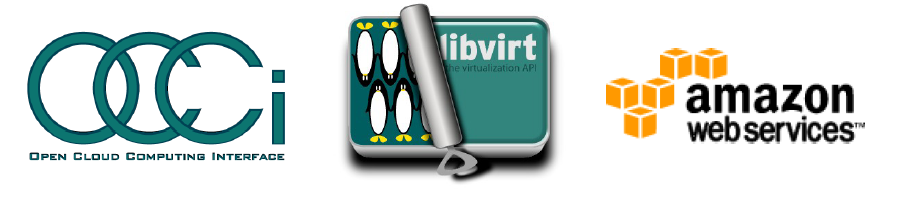 PrivateUser
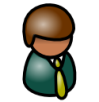 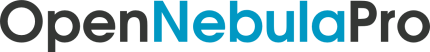 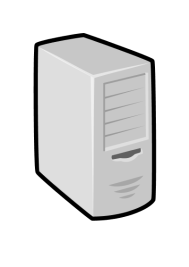 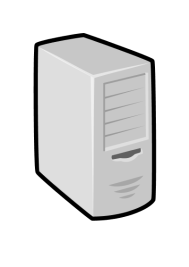 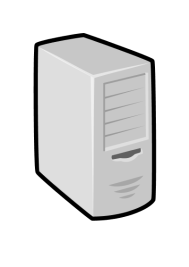 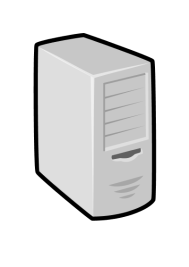 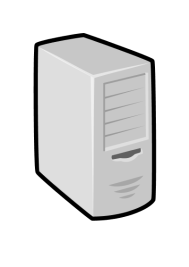 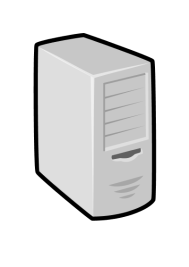 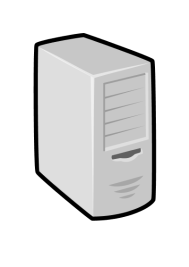 Administrator
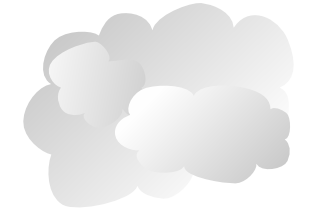 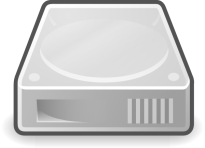 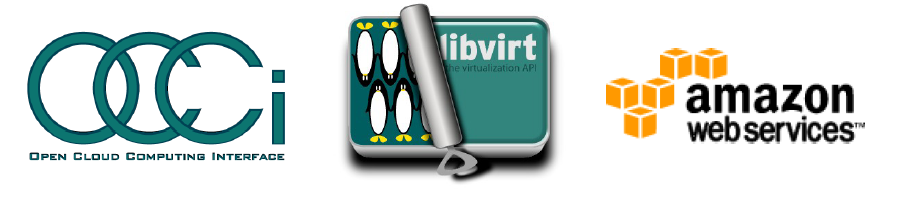 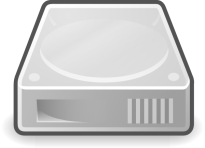 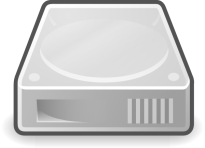 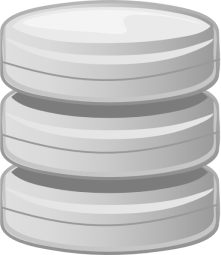 RemoteProvider
Physical Infrastructure
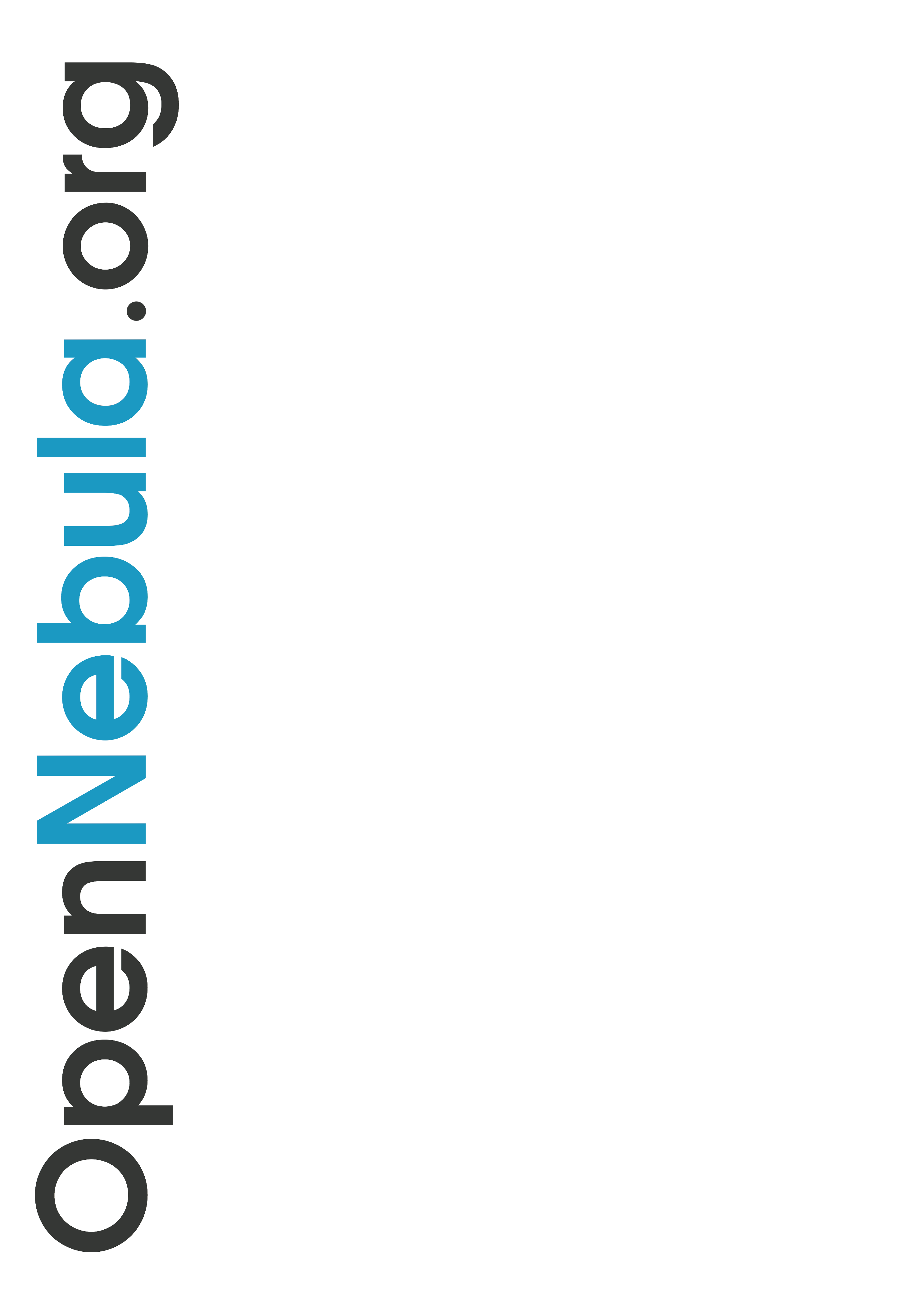 What is OpenNebula?
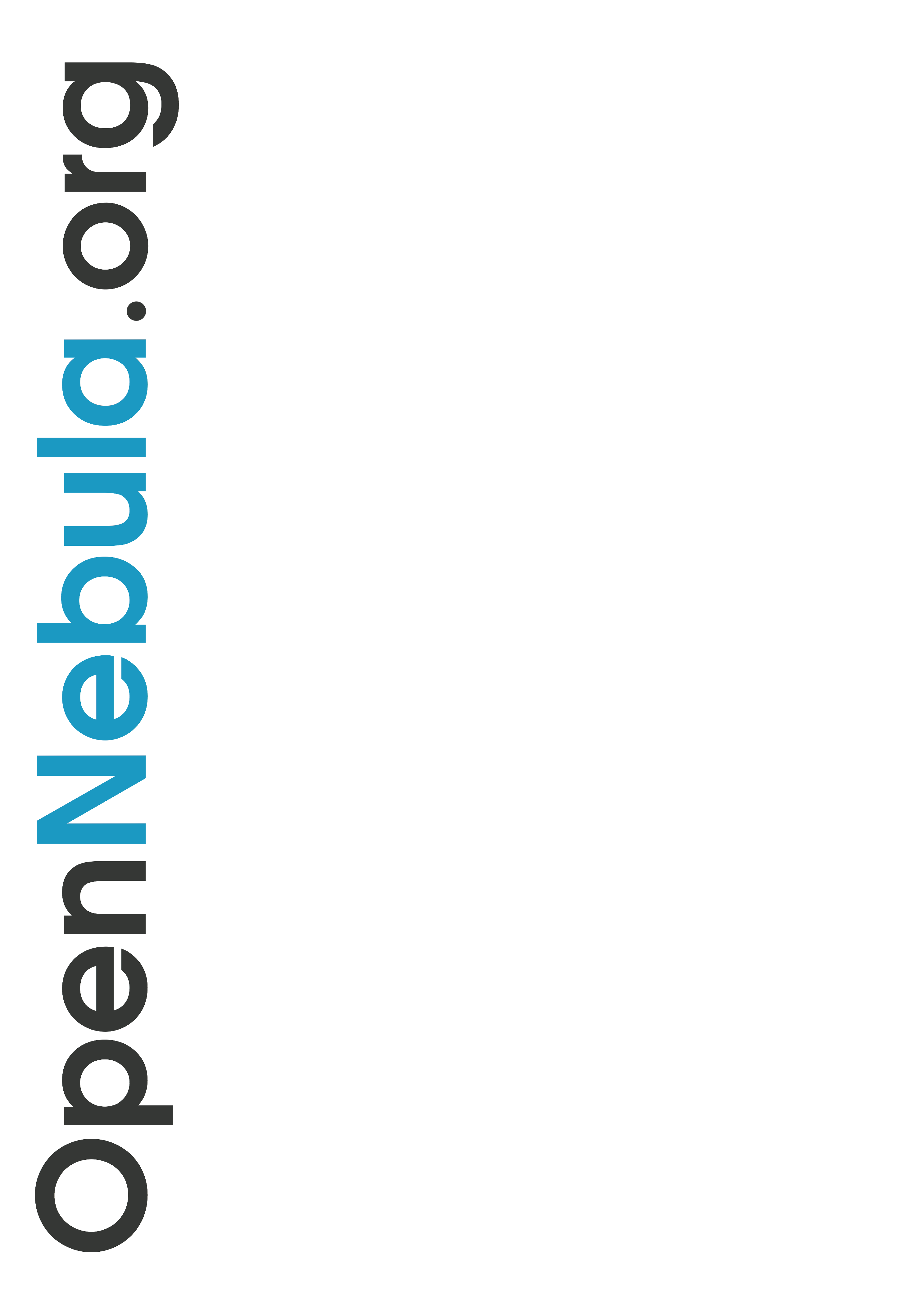 Building the Industry Standard Open Source Cloud Computing Tool
Develop & innovate
Support the community
Collaborate
Third party scalability tests: 16000 VMs
Commercial Support
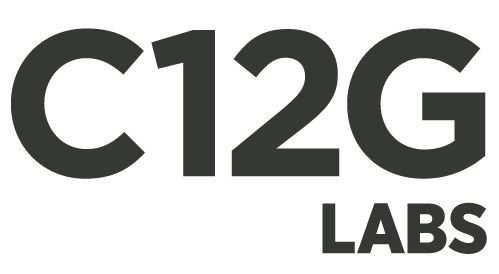 TP
V3.2
v1.0
v1.2
v1.4
v2.0
v2.2
V3.0
2005
2008
2009
2011
2012
2010
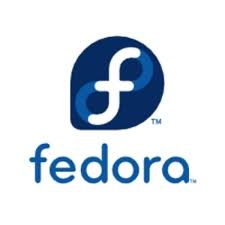 dsa group doing research…
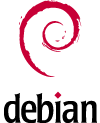 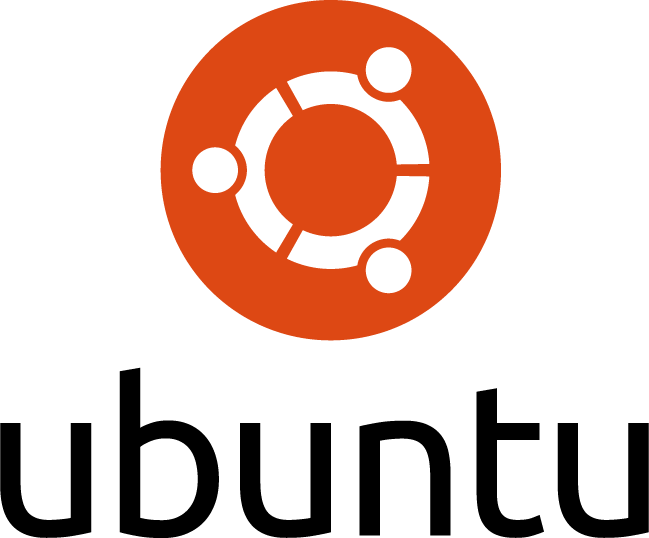 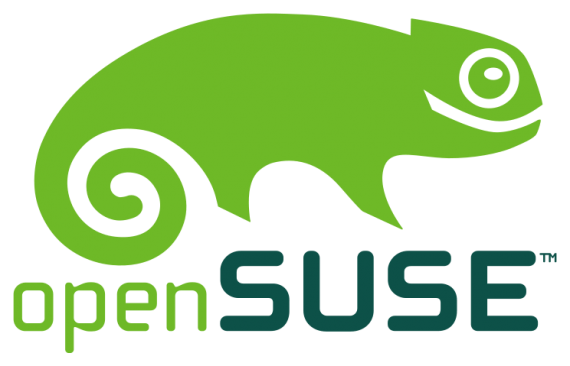 4,000 downloads/month
European Funding
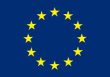 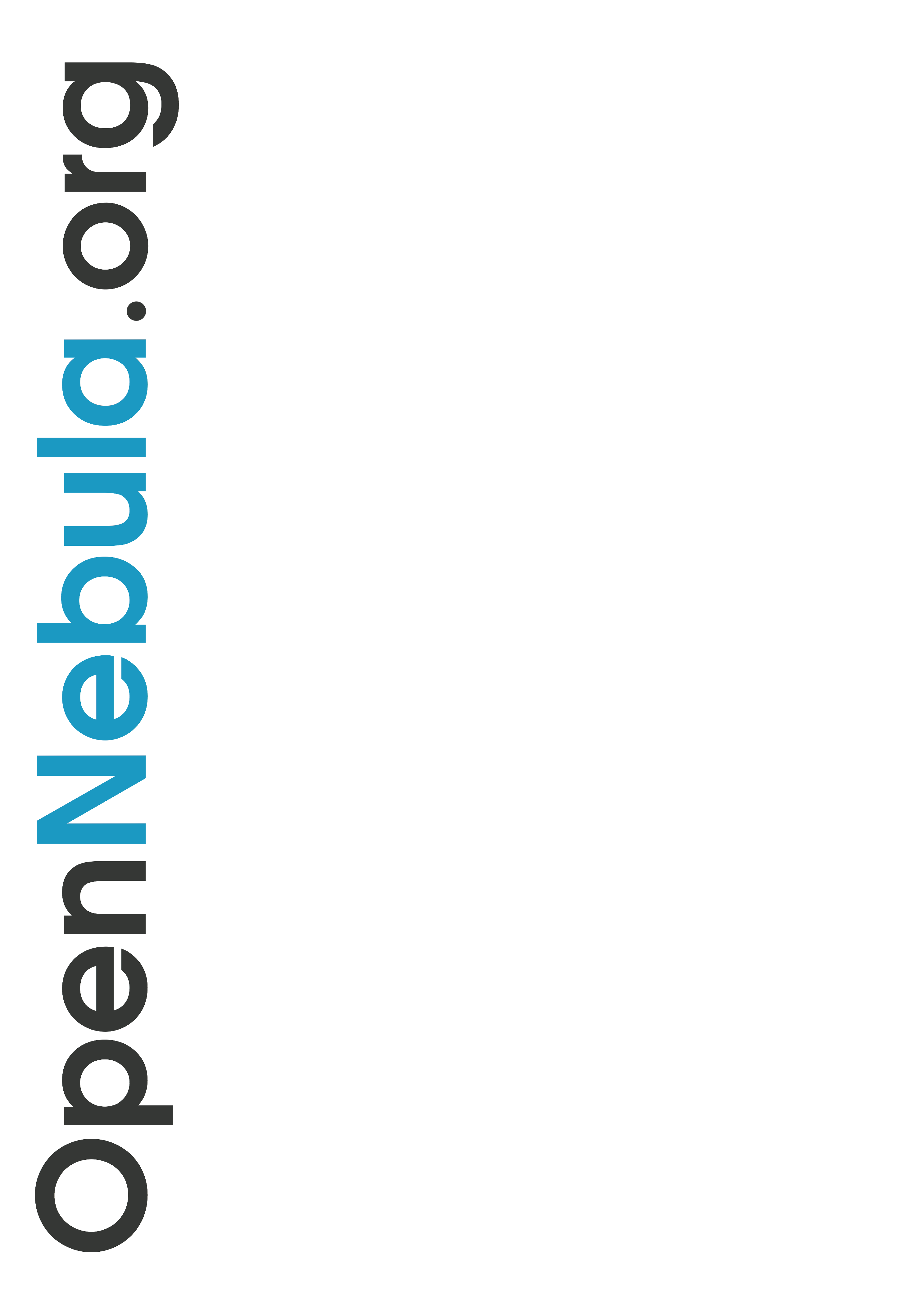 What is OpenNebula?
A Really Quick Demo

Let’s take a look at Sunstone!
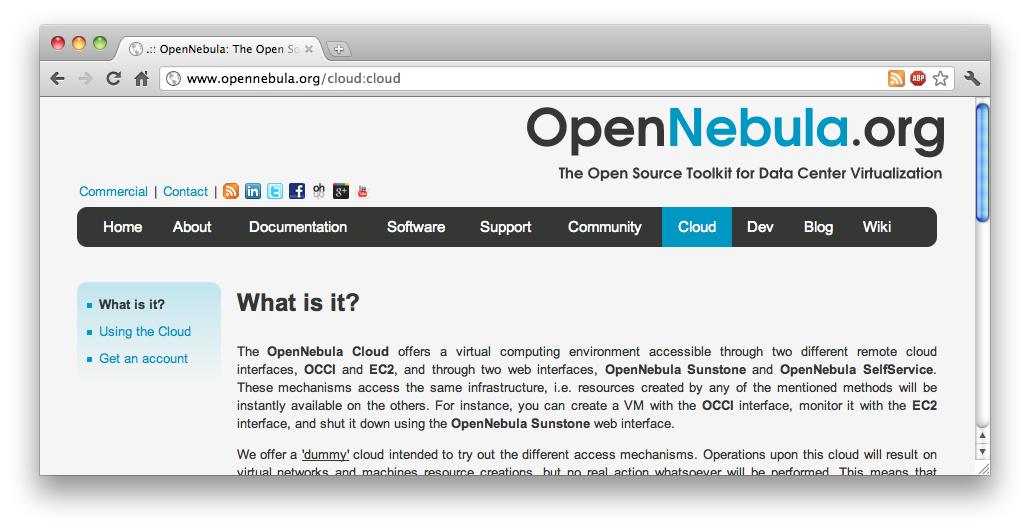 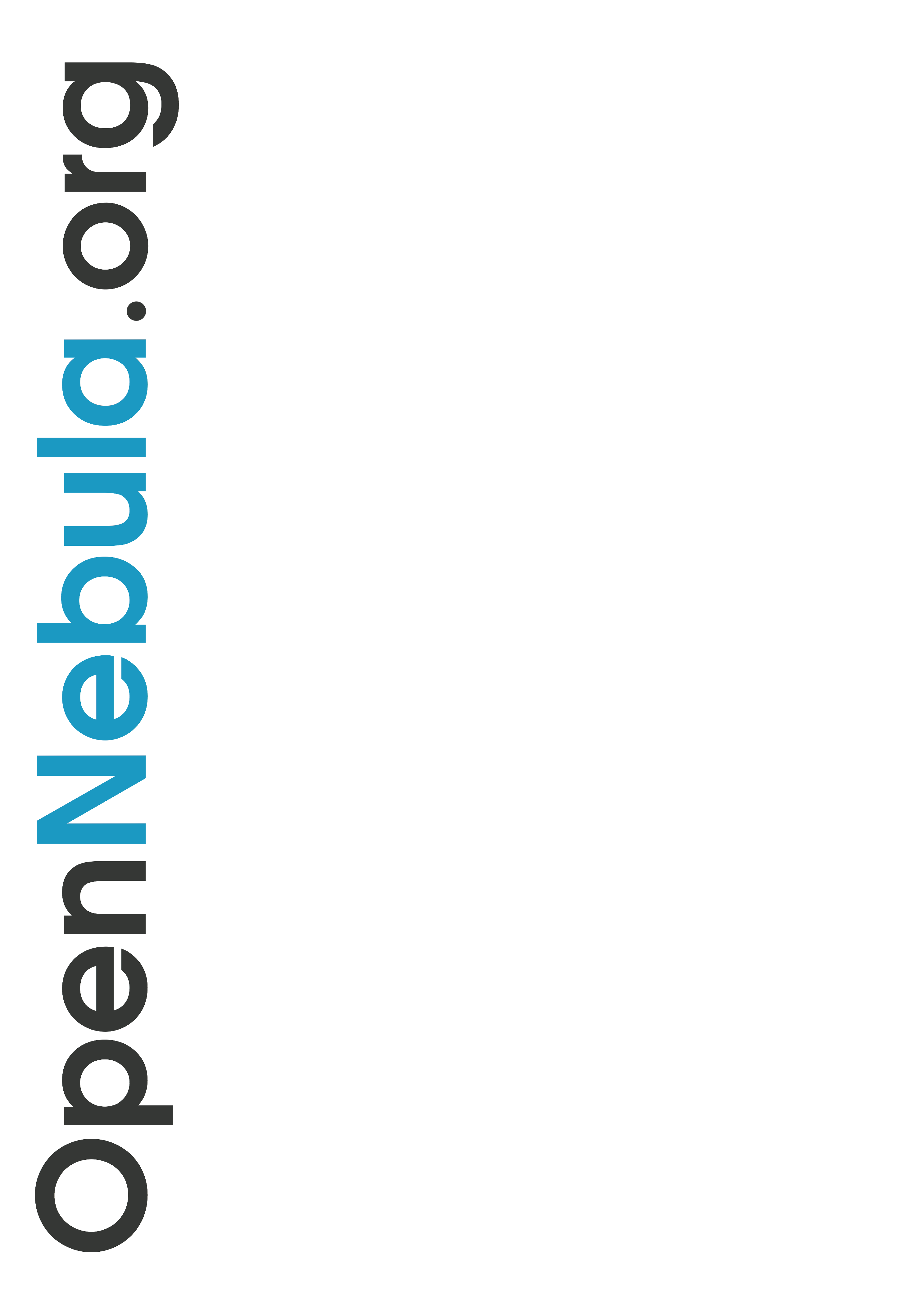 CLI
GUI
Cloud Servers
Scheduler
OCA (Ruby, Java)
XML-RPC API
OpenNebula core
Monitoring
Internal
 Ganglia
Storage
 FS, Vmware
iSCSI, LVM
Network
802.1Q, ebtable
OpenvSwitch
VMware
DB
Sqlite
mysql
Virtualization
Xen
KVM
VMware
Hybrid
Amazon EC2
Auth
Internal, ssh
X509
ldap
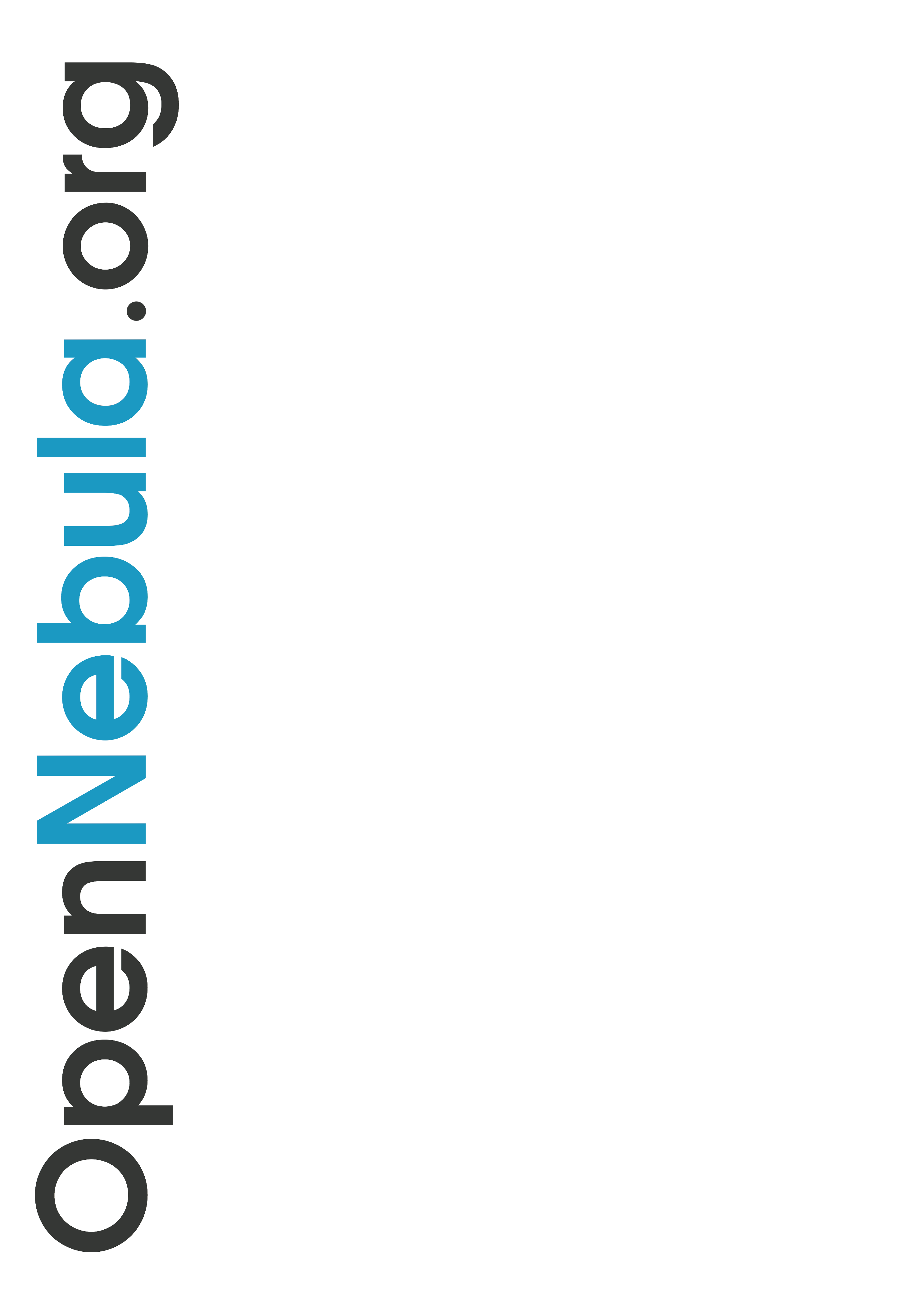 The OpenNebula Architecture
How to Develop Drivers
Drivers
Small scripts for each action
Any language (Shell, Ruby…)
Different drivers can co-exist in heterogeneous environments
CLI
GUI
Cloud Servers
Scheduler
OCA (Ruby, Java)
XML-RPC API
OpenNebula core
Monitoring
Storage
Network
Virtualization
Images
Auth
Easy to adapt
Easy to create new ones
DB
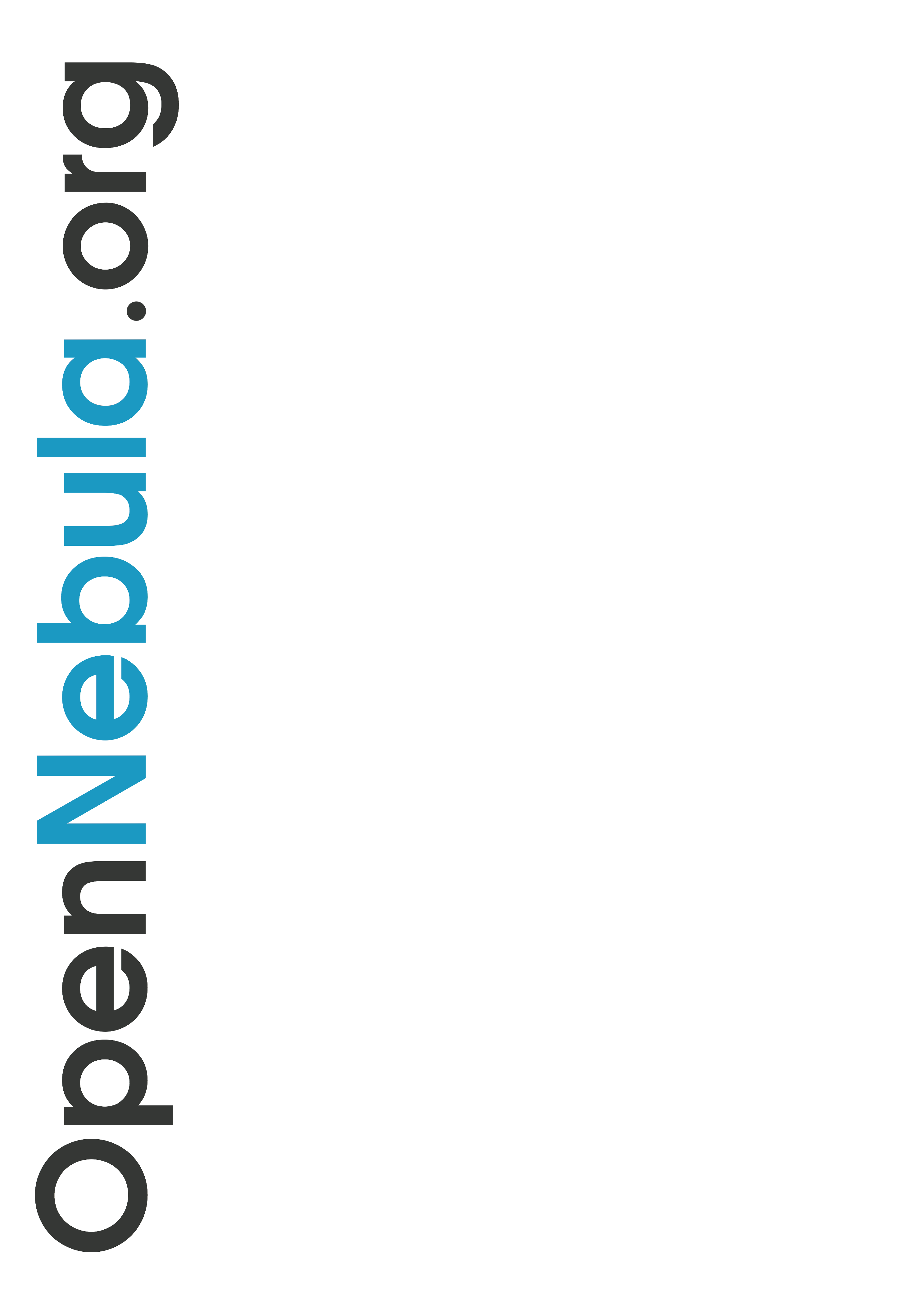 The OpenNebula Architecture
How to Develop Drivers
Virtualization Drivers
Translate the OpenNebula VM life-cycle management into specific hypervisor operations
Monitoring Drivers
Gather information about the physical host and hypervisor status
Hybrid Cloud Drivers
Interact with an external provider instead of a hypervisor
CLI
GUI
Cloud Servers
Scheduler
OCA (Ruby, Java)
XML-RPC API
OpenNebula core
Monitoring
Storage
Network
Virtualization
Images
Auth
OpenNebula distribution
Community contributions
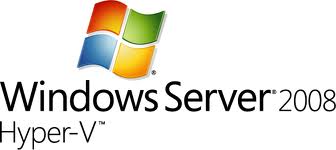 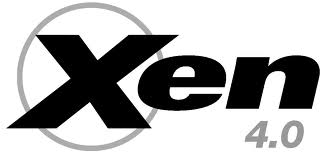 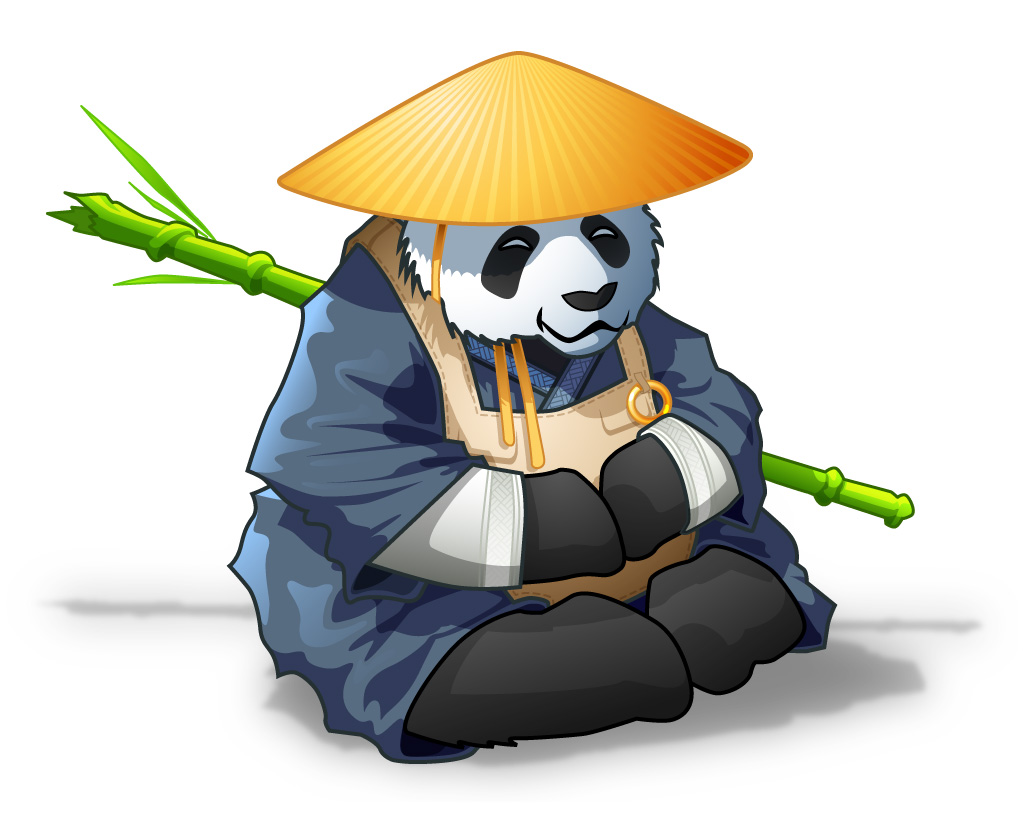 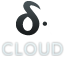 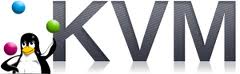 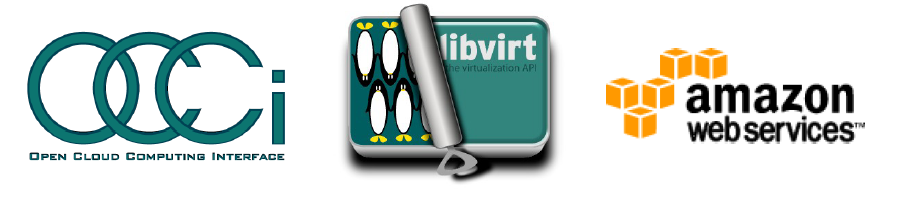 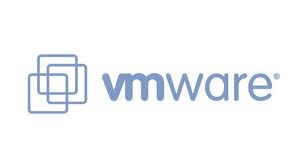 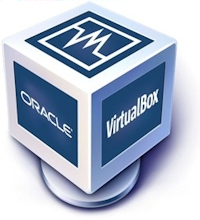 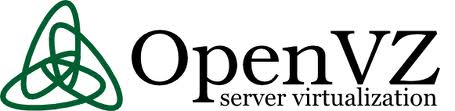 DB
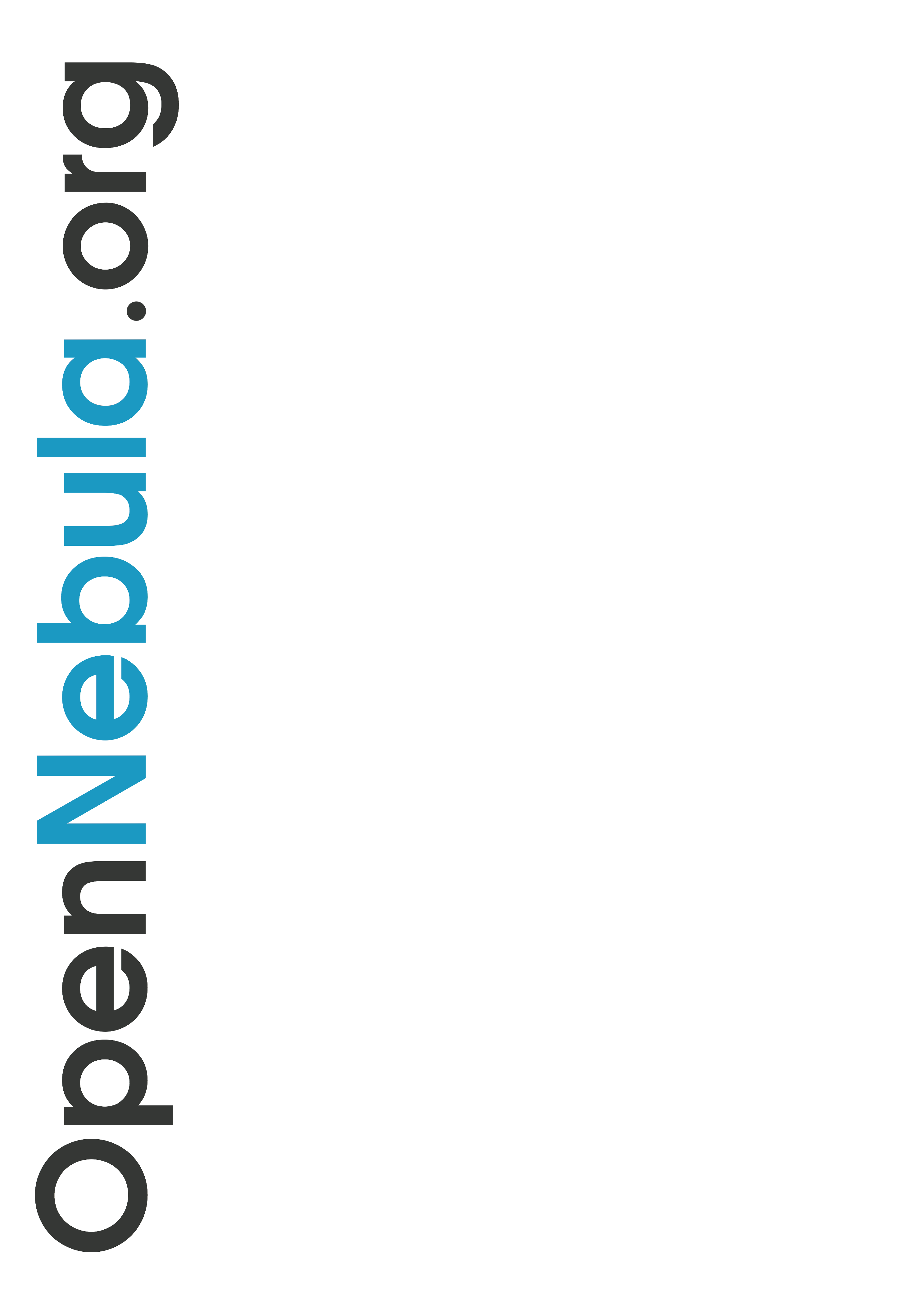 The OpenNebula Architecture
How to Develop Drivers
Virtualization Driver Example:
	Hypervisor: XenAction: migrateDescription: live-migrates a running VM to the specified Host
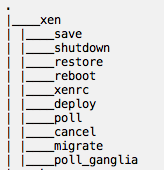 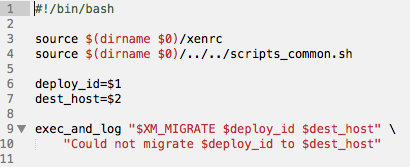 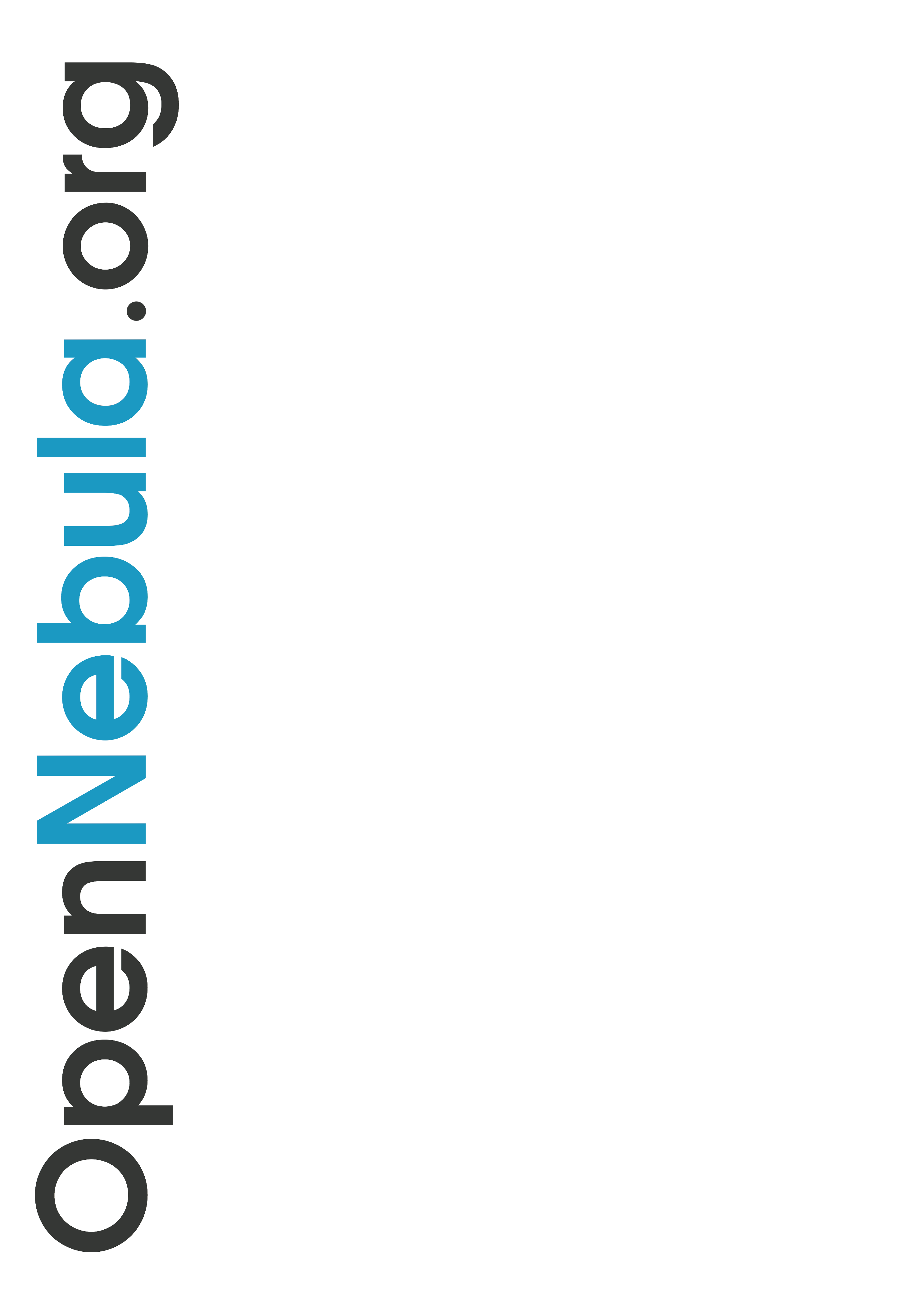 The OpenNebula Architecture
How to Develop Drivers
Image & Storage Drivers
Create or Import new Images into the Image Repository
File management between the Image Repository and the physical hosts
CLI
GUI
Cloud Servers
Scheduler
OCA (Ruby, Java)
XML-RPC API
OpenNebula core
Monitoring
Storage
Network
Virtualization
Images
Auth
Community contributions
OpenNebula distribution

Shared FS
LVM
iSCSI
SSH
HTTP
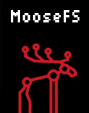 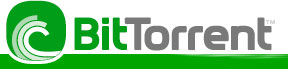 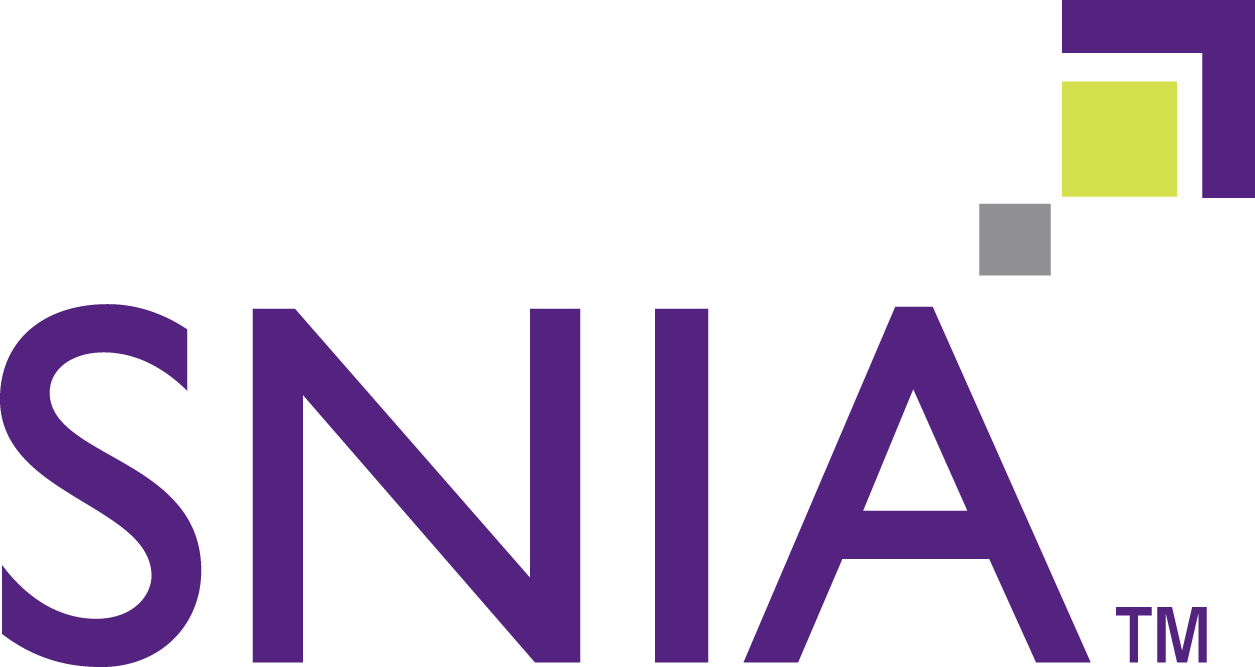 scp-tsunami
MooseFS
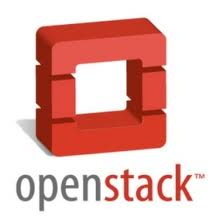 CDMI API
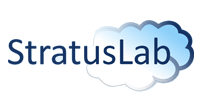 Swift/Glance
Market Place
DB
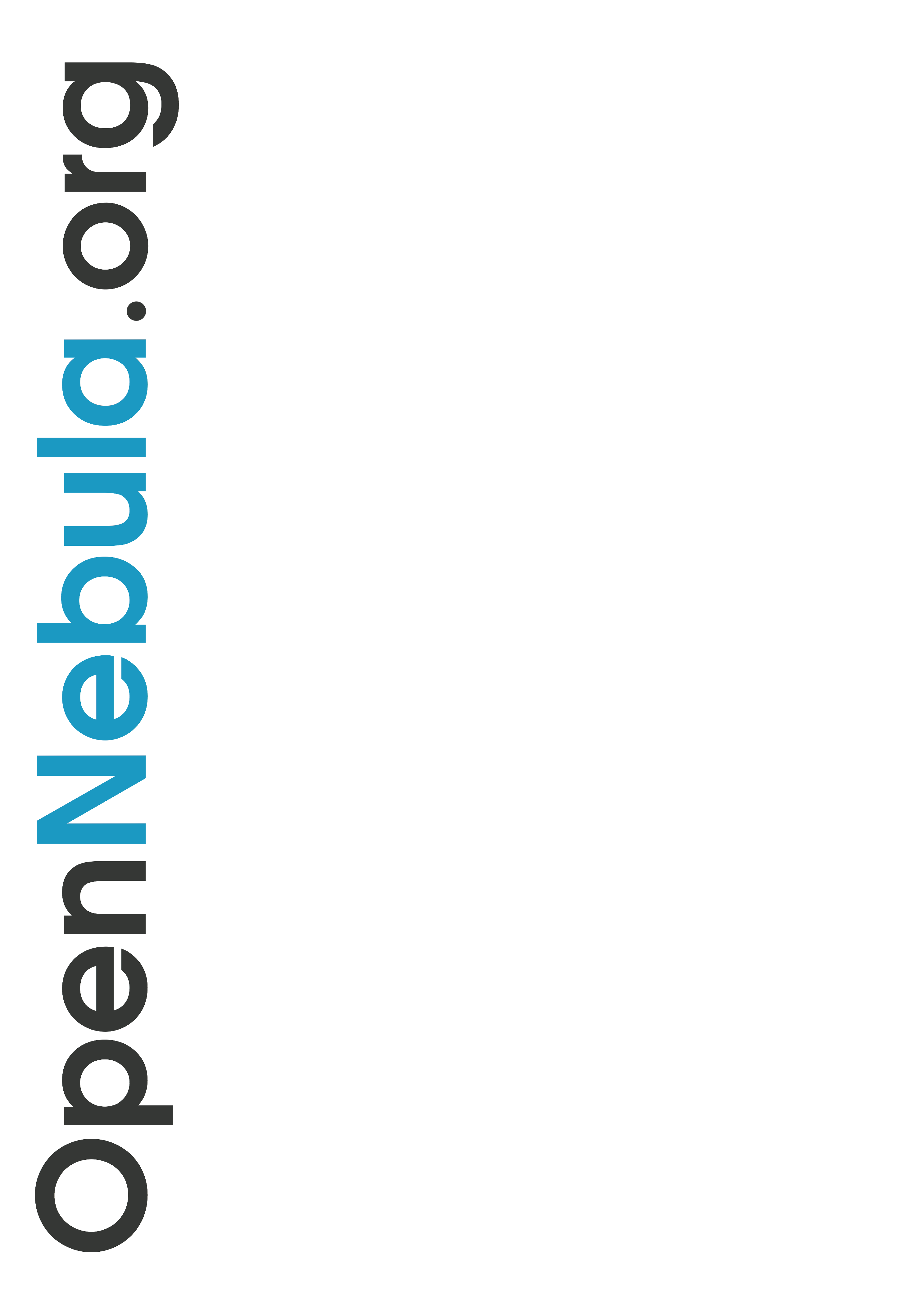 The OpenNebula Architecture
How to Develop Drivers
Networking drivers
Manage network configuration in the hosts
Firewalling rules
Network Isolation
Bridge creation
CLI
GUI
Cloud Servers
Scheduler
OCA (Ruby, Java)
XML-RPC API
OpenNebula core
Monitoring
Storage
Network
Virtualization
Images
Auth
OpenNebula distribution

VLAN, 802.1Q
OpenvSwitch
ebtables
FLAT
DB
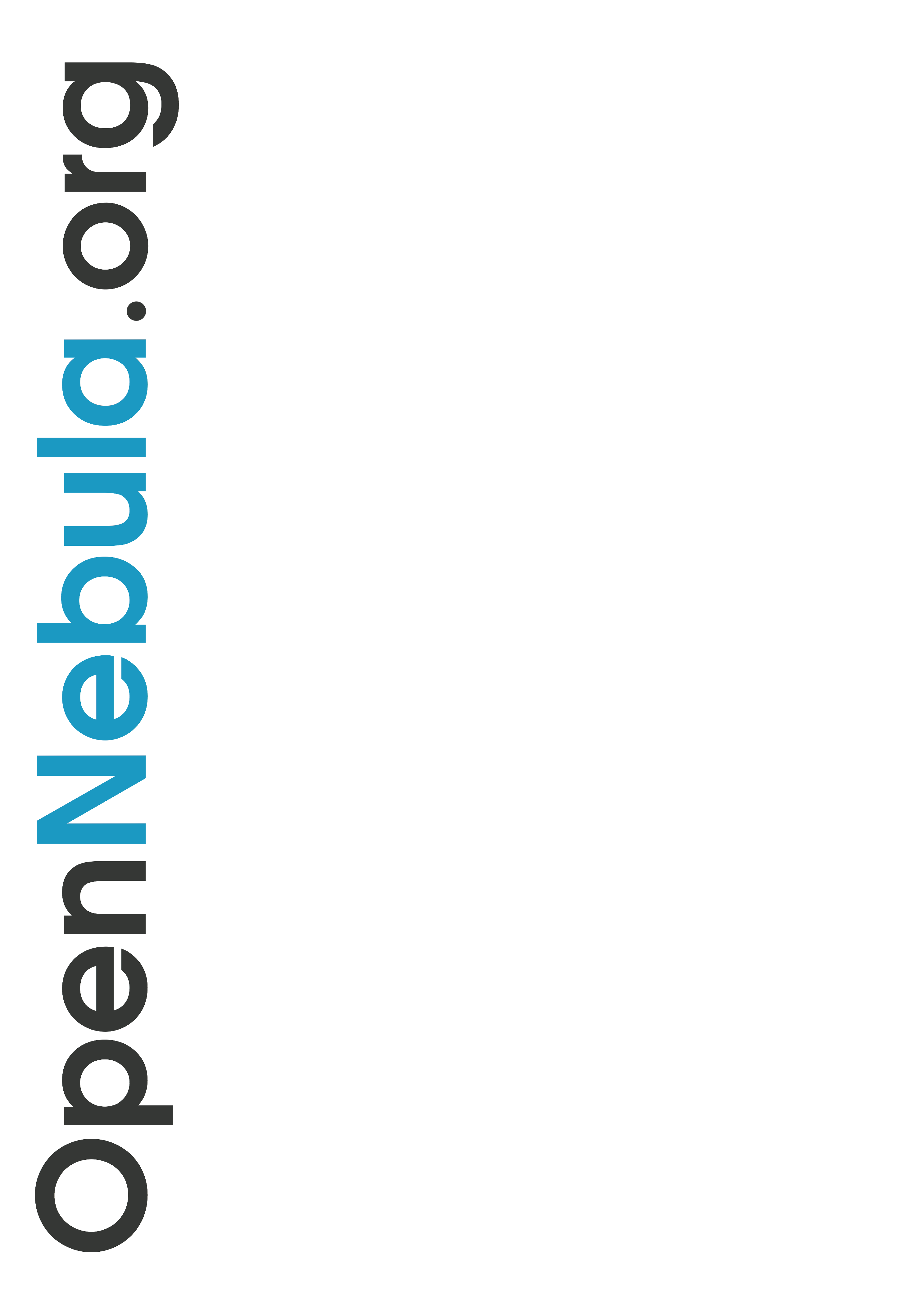 The OpenNebula Architecture
How to Develop Drivers
Authentication drivers
Strong security
Flexibility

Authorization drivers
Add any limitations to the user actions
CLI
GUI
Cloud Servers
Scheduler
OCA (Ruby, Java)
XML-RPC API
OpenNebula core
Monitoring
Storage
Network
Virtualization
Images
Auth
OpenNebula distribution
OpenNebula distribution

SSH Keypairs
x509 Certificates
LDAP
ACLs
Quotas
Community contributions
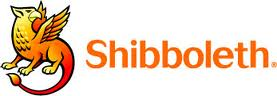 DB
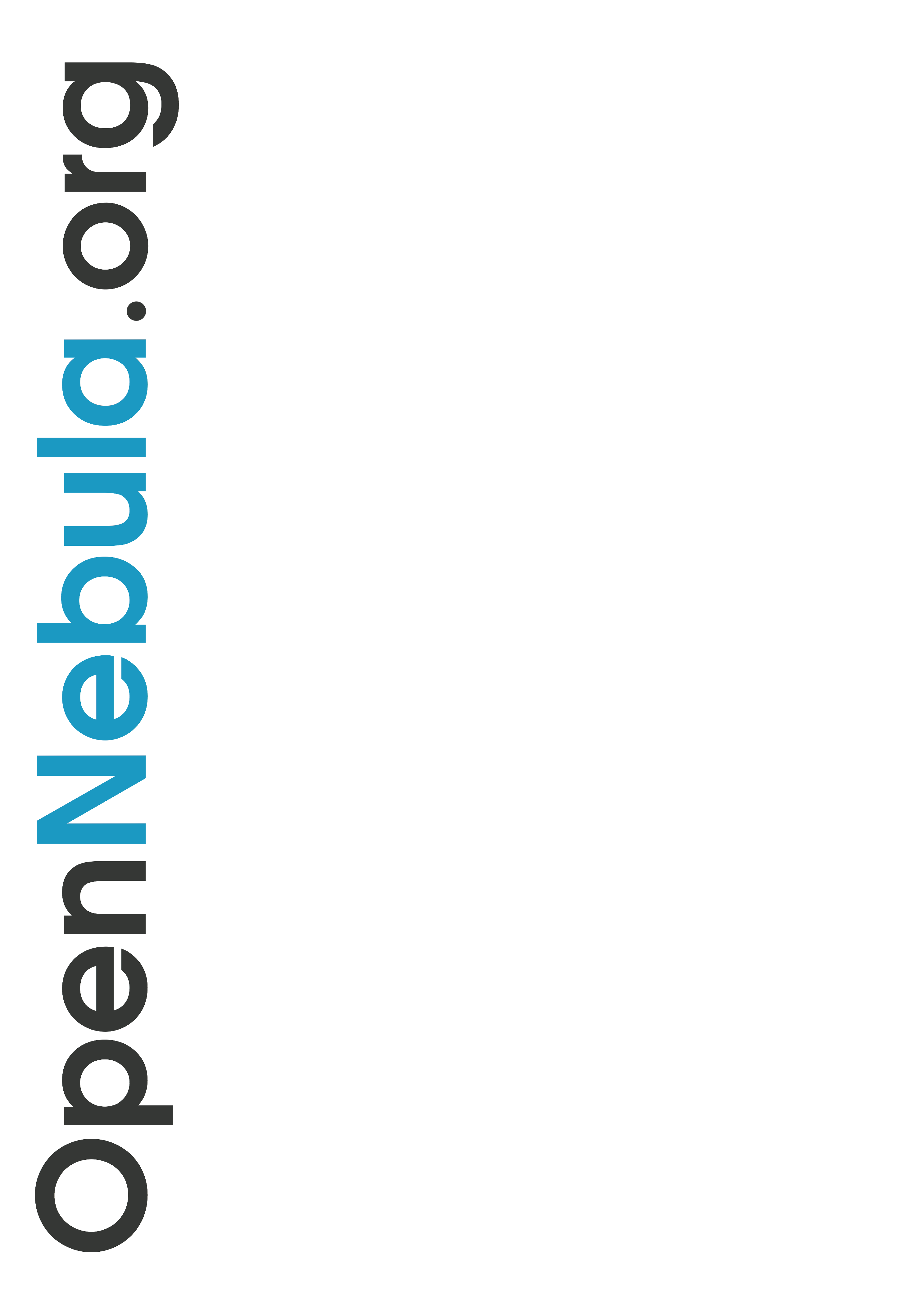 The OpenNebula Architecture
How to Interact with OpenNebula
XML-RPC
Simple, fast
Works in any language

OCA (OpenNebula Cloud API)
High level bindings
Complete functionality
Ruby, Java, Python
CLI
GUI
Cloud Servers
Scheduler
OCA (Ruby, Java)
XML-RPC API
OpenNebula core
Monitoring
Storage
Network
Virtualization
Images
Auth
OpenNebula distribution
Community Contributions
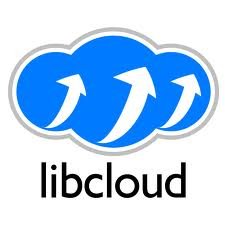 User GUI
Administrator GUI
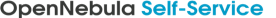 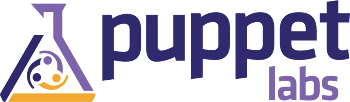 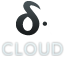 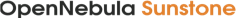 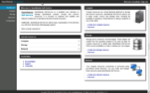 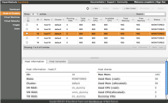 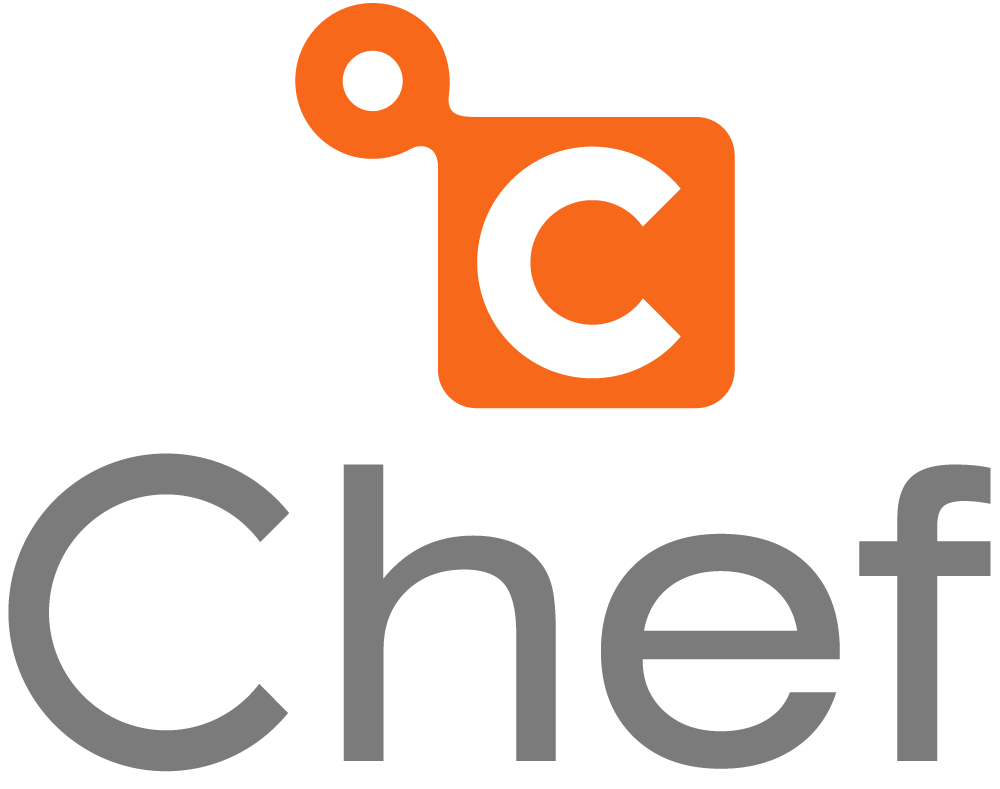 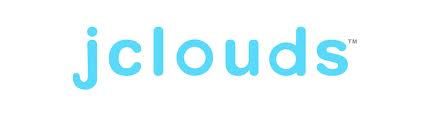 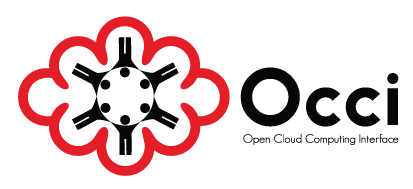 OCCI

OVF
Cloud APIs
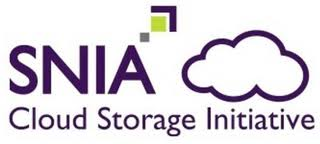 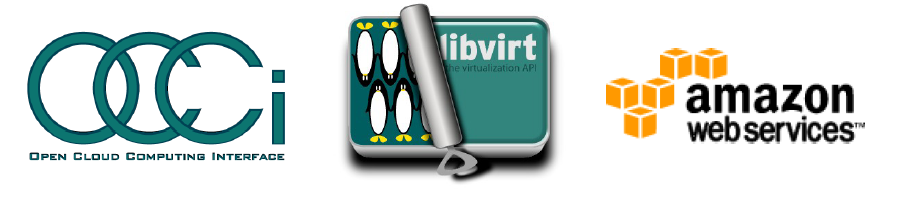 DB
CDMI
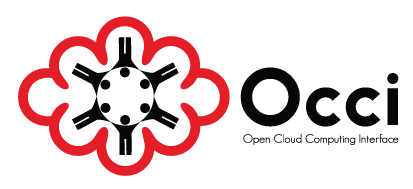 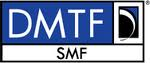 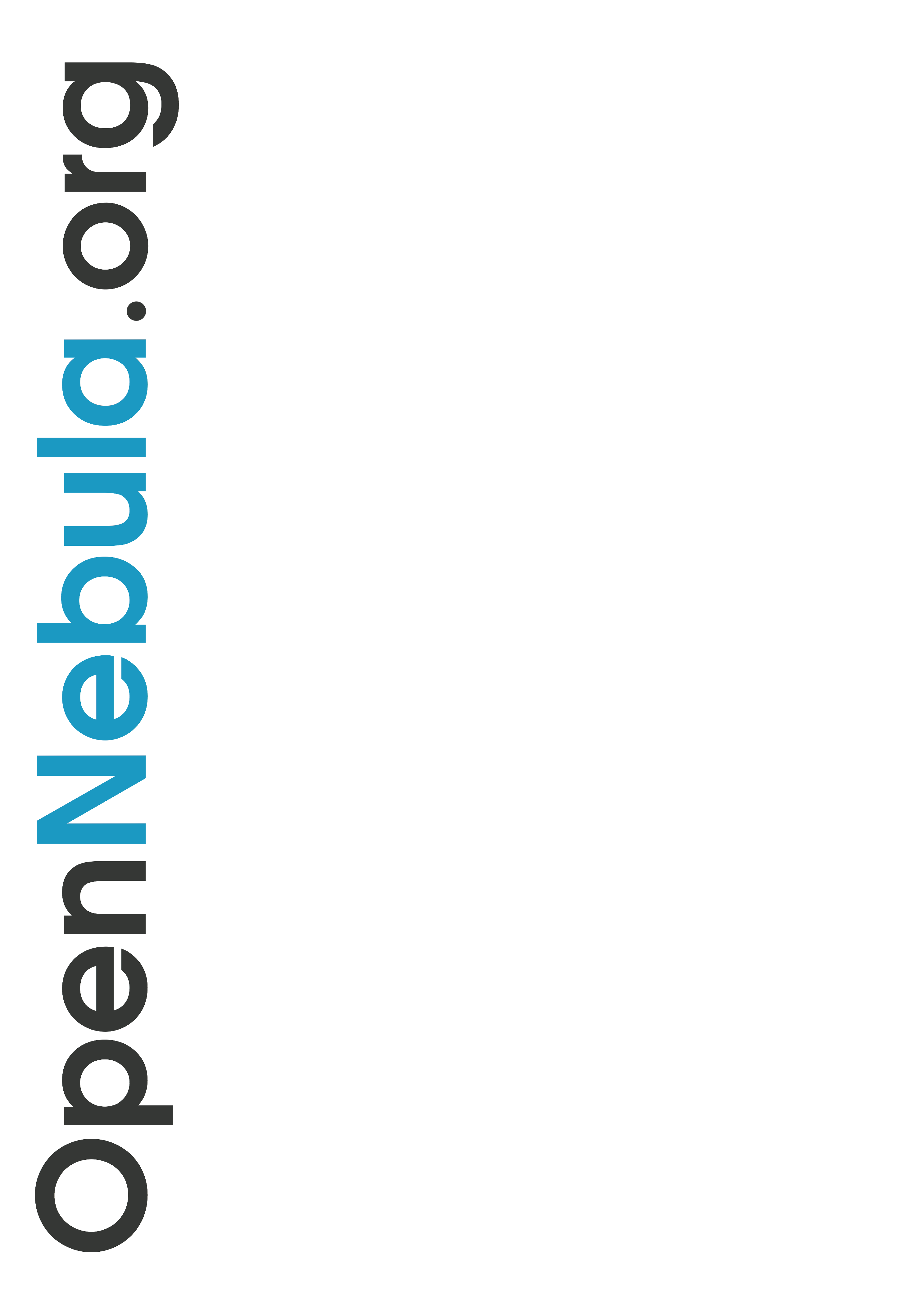 The OpenNebula Architecture
How to Interact with OpenNebula
OCA Ruby Example:
	Shutdown all my Virtual Machines
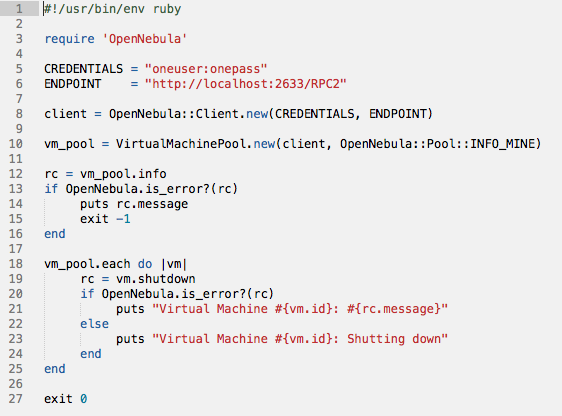 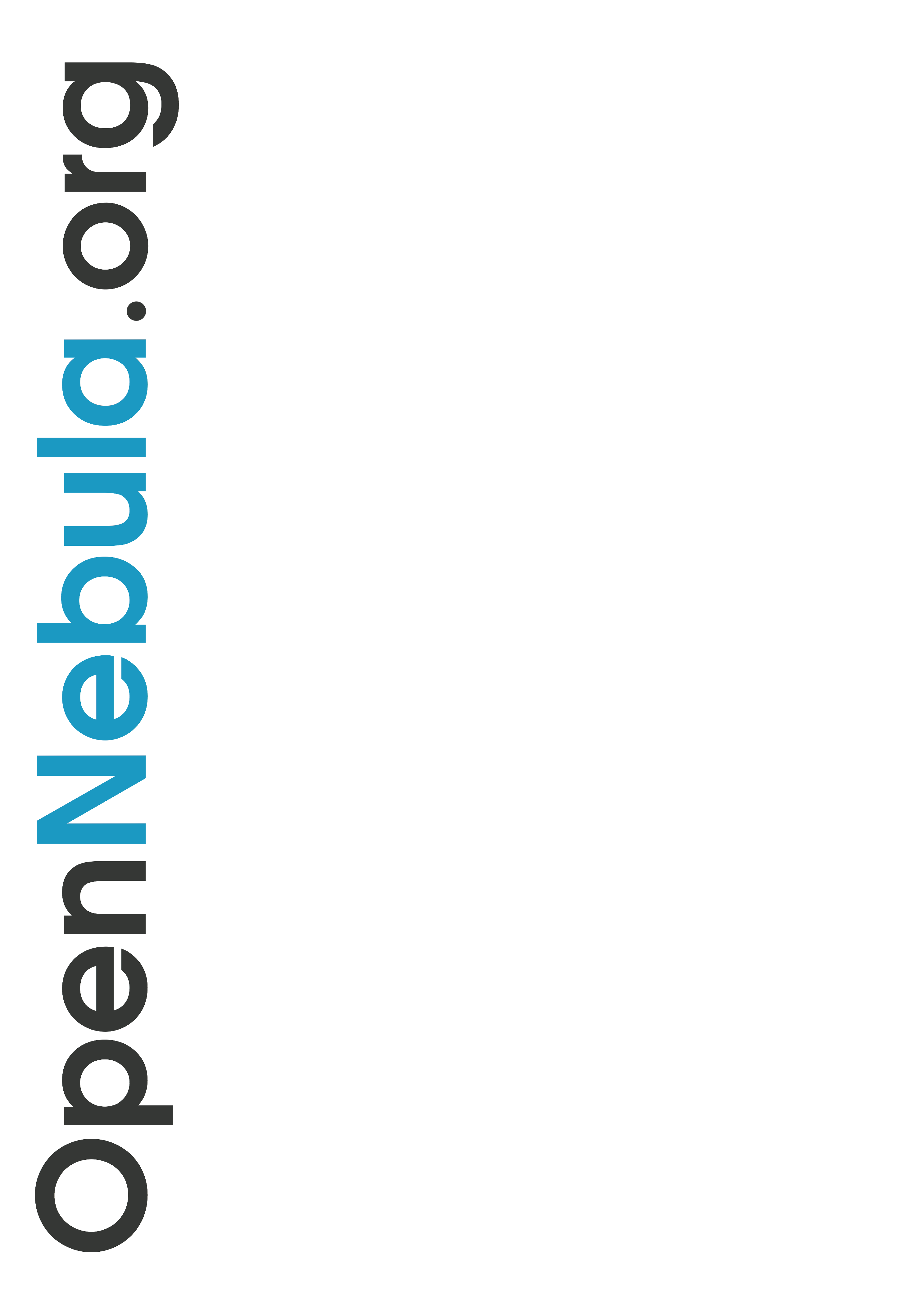 So much more
Multi-tier Cloud Architecture
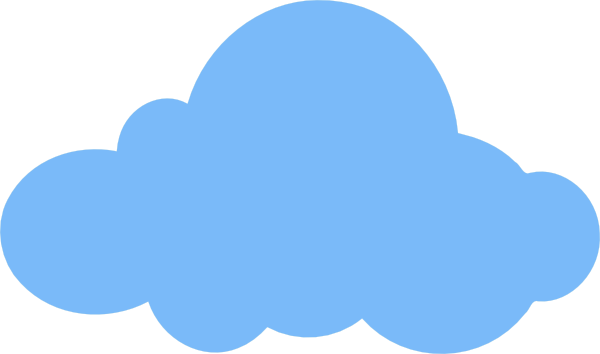 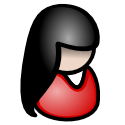 CloudFront
Portal
Cloud API (EC2, OCCI)
Global AuthN
User
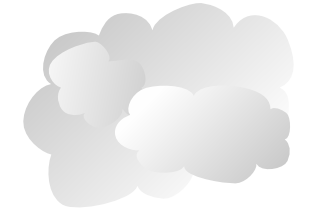 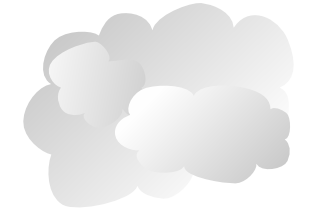 OpenNebula Zone
OpenNebula Zone
Multi-tenancy 
 Runs Instances
 Stores Images
 Networking
 Authorization
Multi-tier arch.
Scalable
Isolation
Multiple-site support
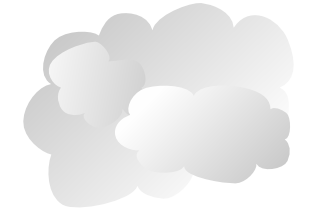 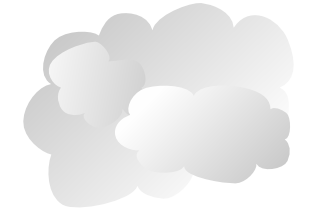 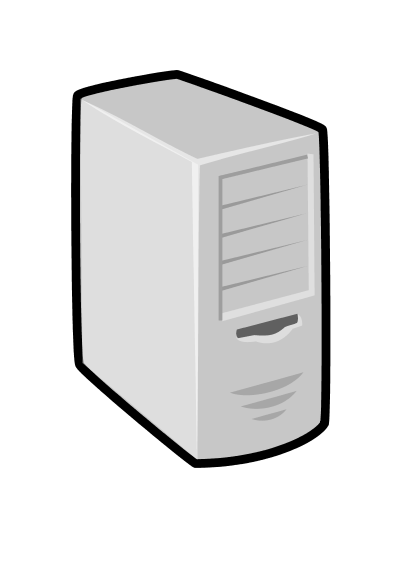 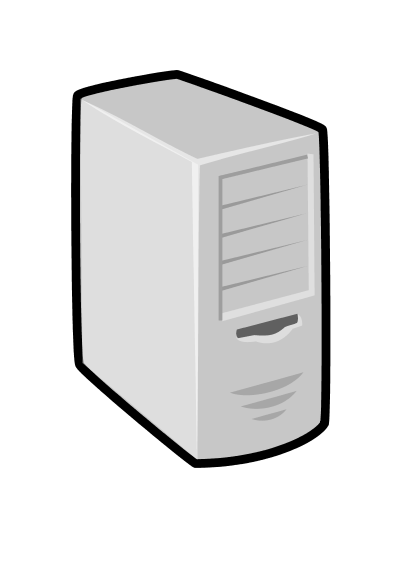 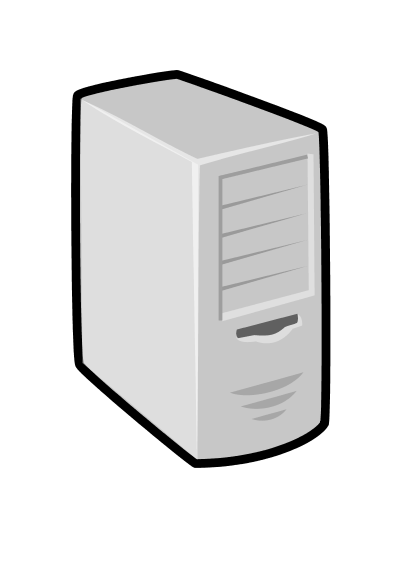 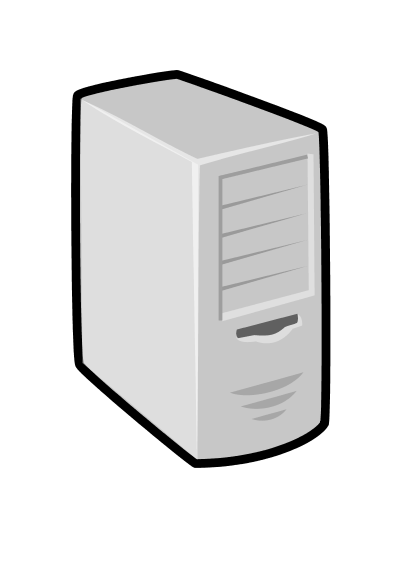 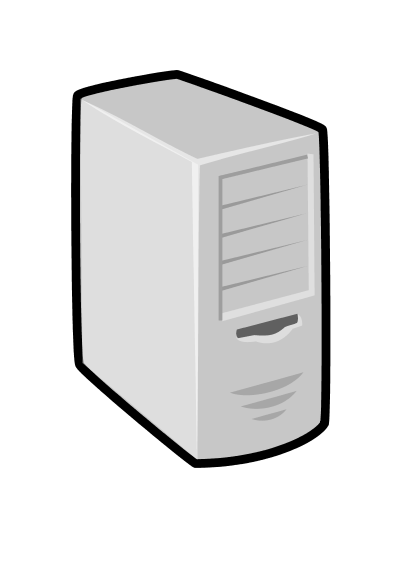 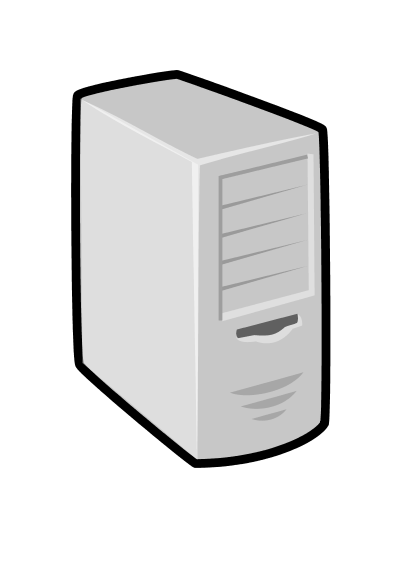 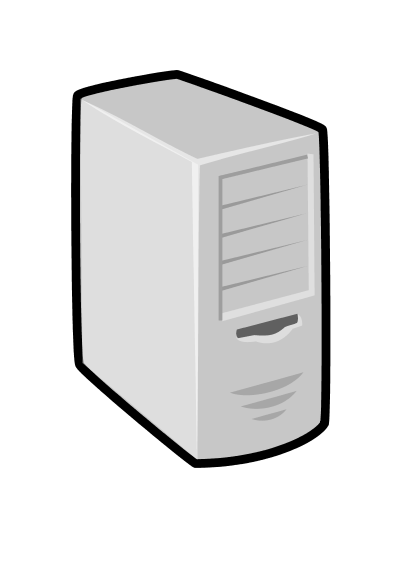 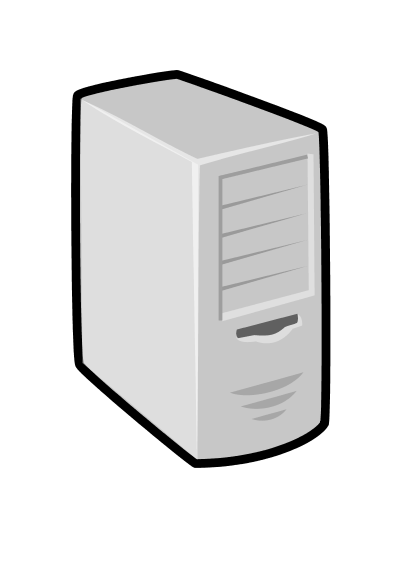 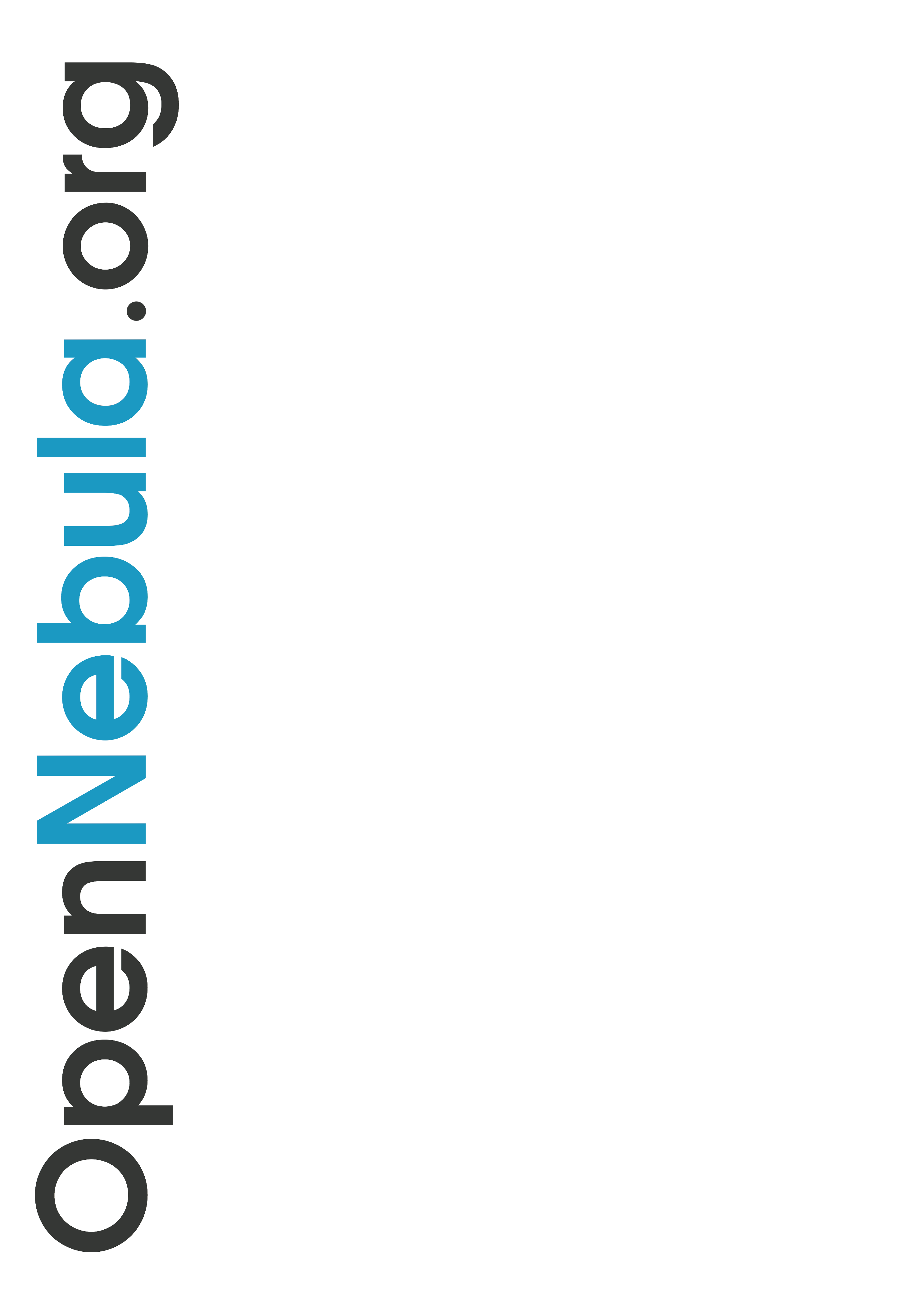 Join our growing community!
Organizations Building Clouds and Innovative Projects
Organizations Building Clouds for Development, Testing and Production
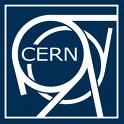 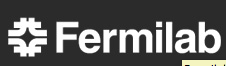 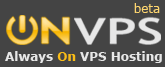 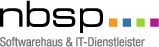 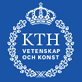 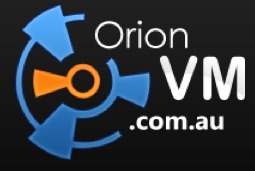 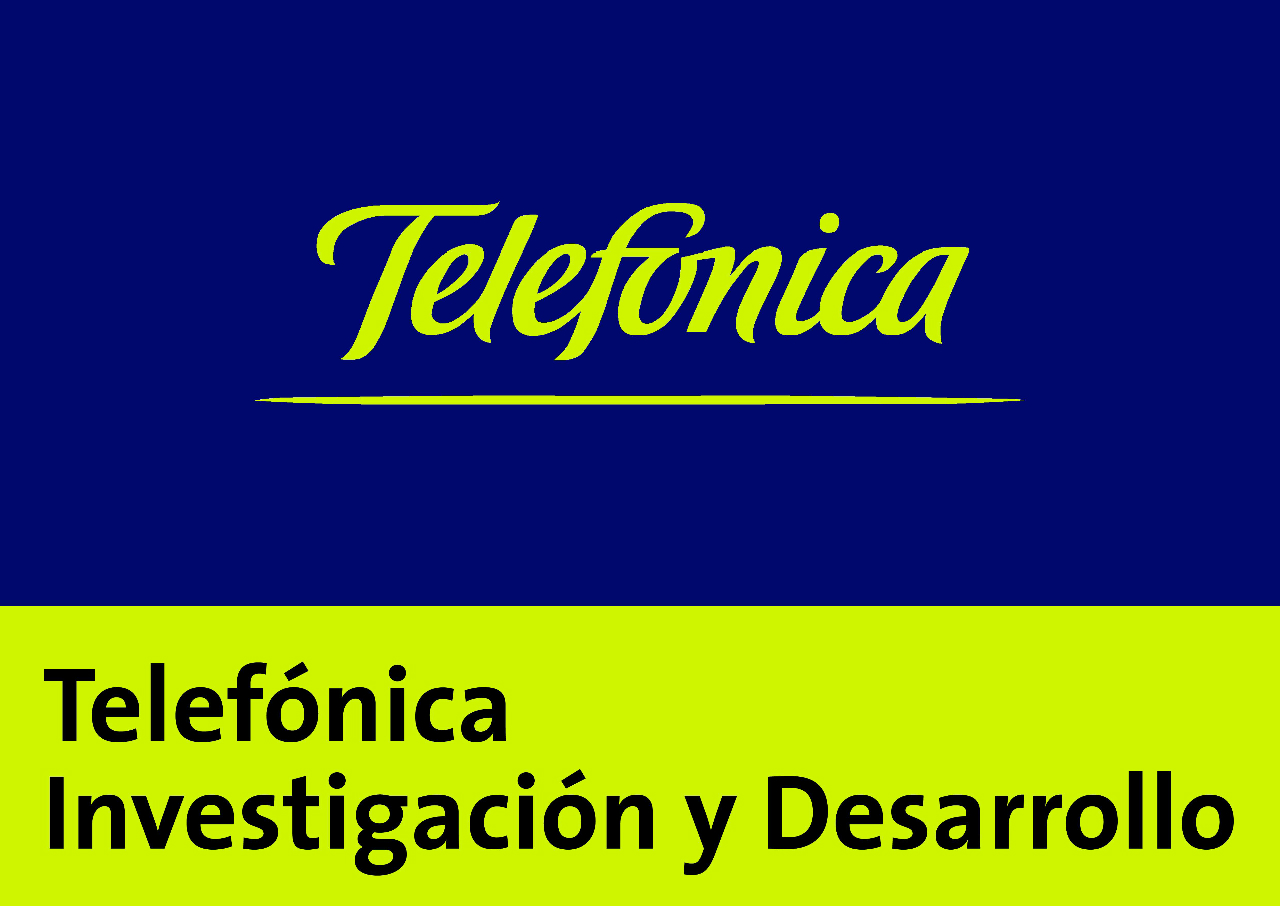 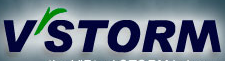 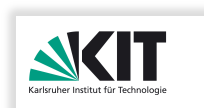 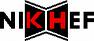 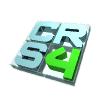 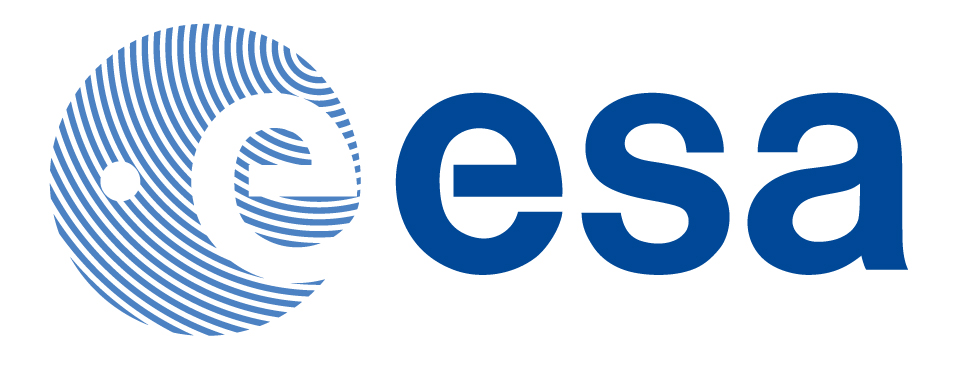 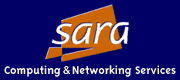 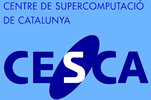 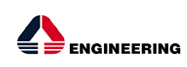 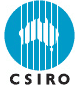 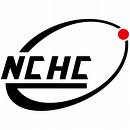 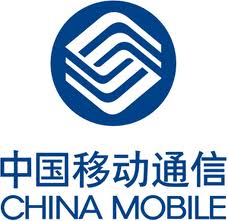 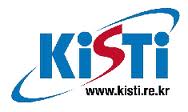 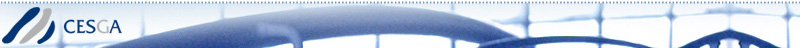 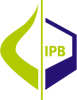 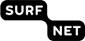 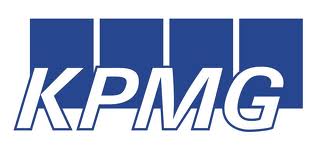 Projects Building an Open Cloud Ecosystem Around OpenNebula
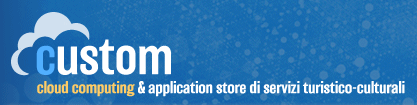 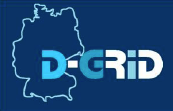 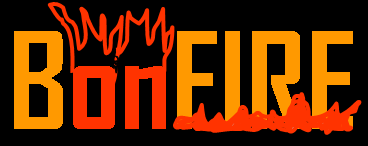 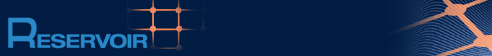 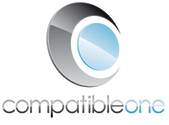 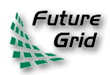 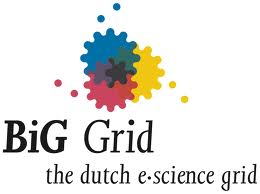 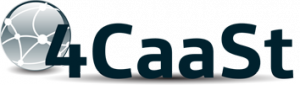 16,000 VMs!
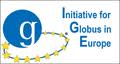 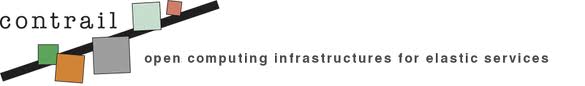 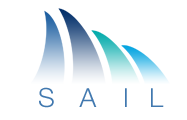 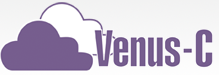 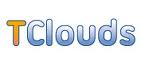 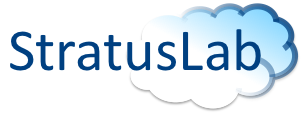 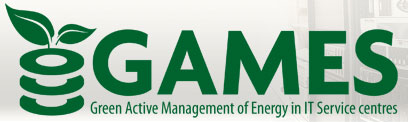 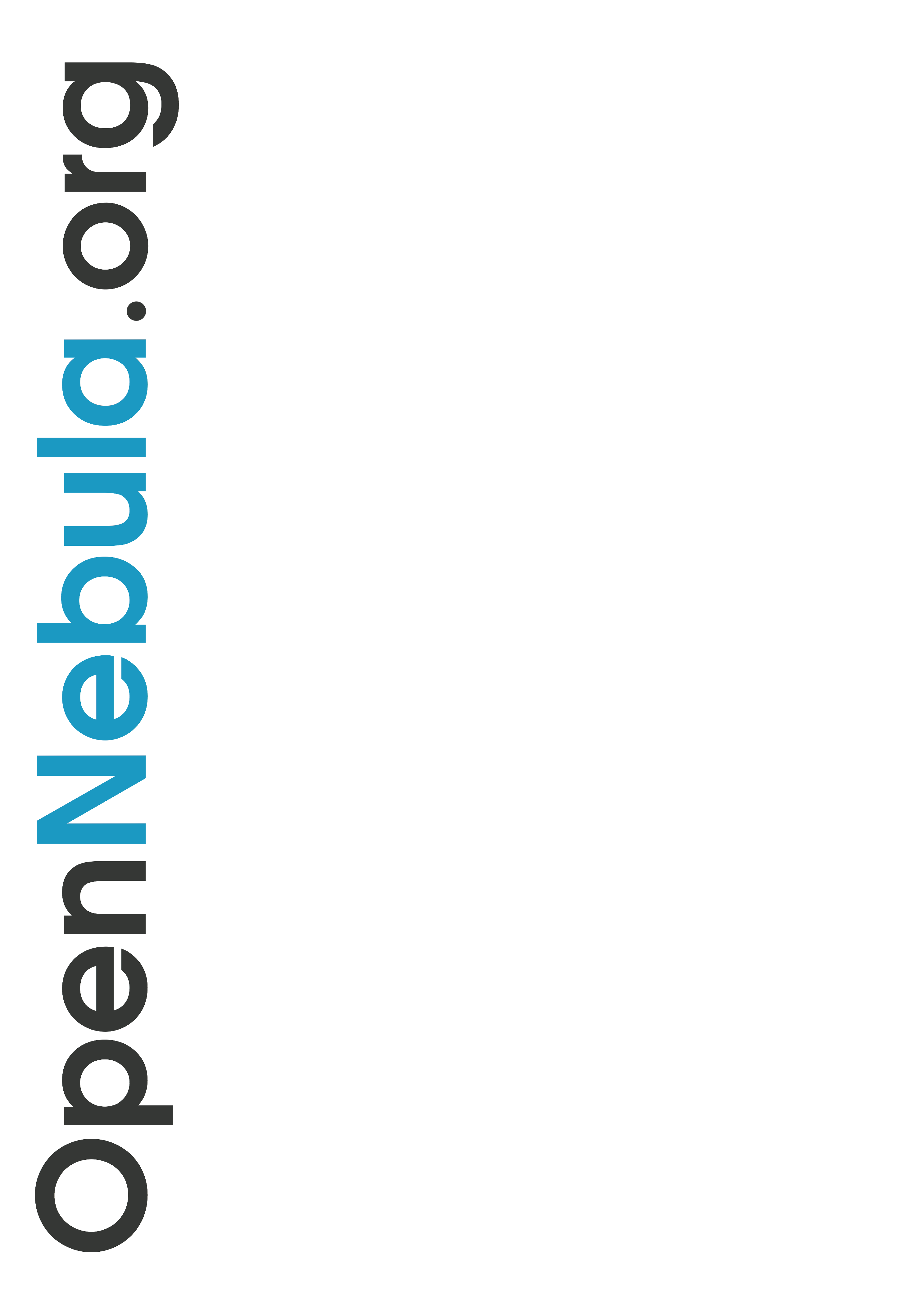 Join our growing community!
How to contribute
Join our mailing list
Follow the development at dev.opennebula.org







Ecosystem projects
OpenNebula hosts an ecosystem catalog
Promote and discuss ecosystem projects in our ecosystem mailing list

IRC Channel
#opennebula on irc.freenode.net
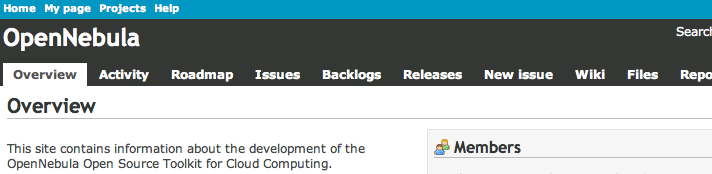 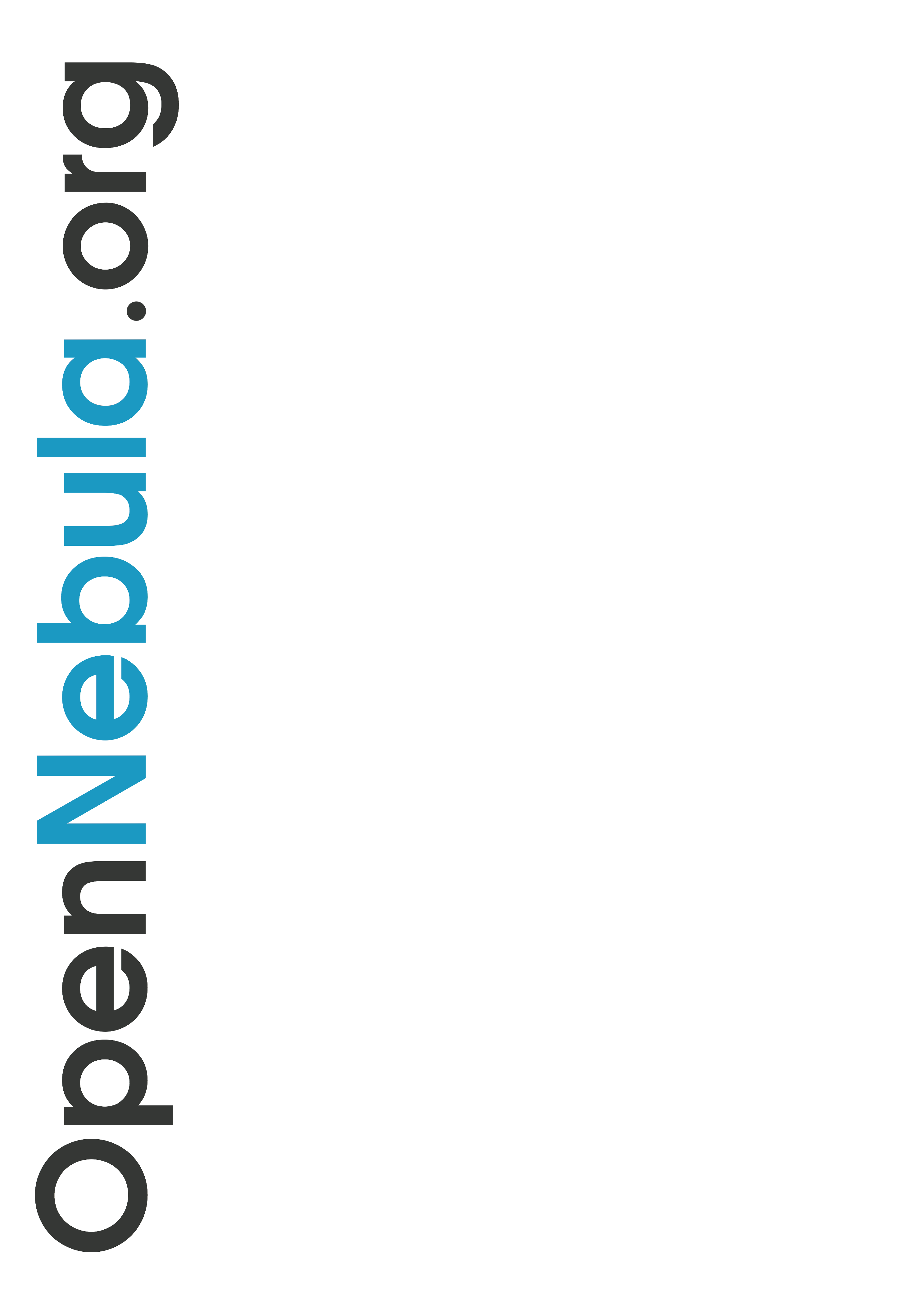 Questions?
We Will Be Happy to Answer any Question
@opennebula
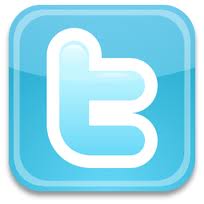 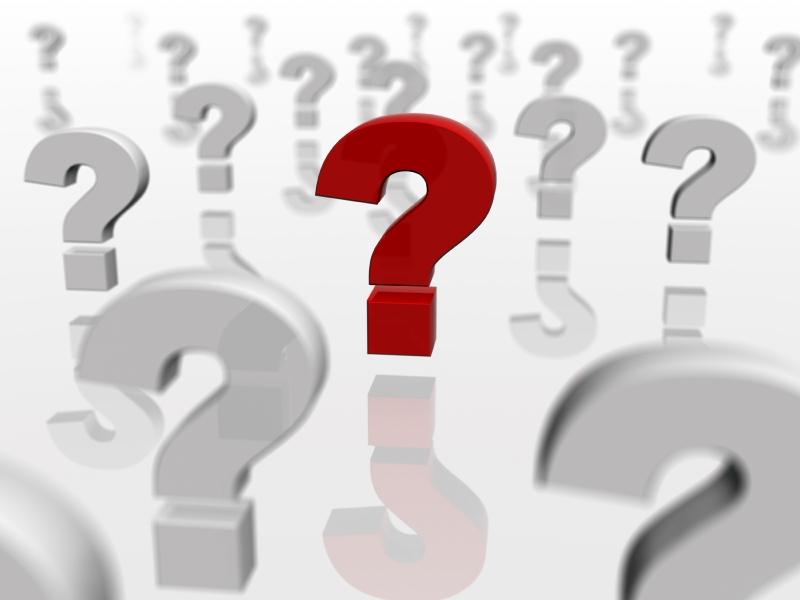 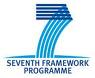 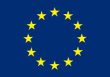 The research leading to these results has received funding from the European Union's Seventh Framework Programme ([FP7/2007-2013] ) under grant agreement n° 261552 (StratusLab Project)
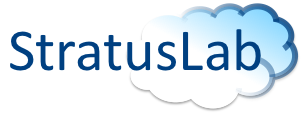